Карта океанов
Мировой океан и его части
Цель урока
1.Познакомиться с Мировым океаном и его основными частями;
2.Познакомиться с новыми понятиями, терминами и новыми географическими объектами;
3.Продолжить формирование представления о Мировом океане как непрерывном водном пространстве;
4.Продолжить формировать умение работать с географической картой.
Океан
Море
Залив
Пролив
Вывод
Практическая работа
В сто морей тот великан, он зовётся …
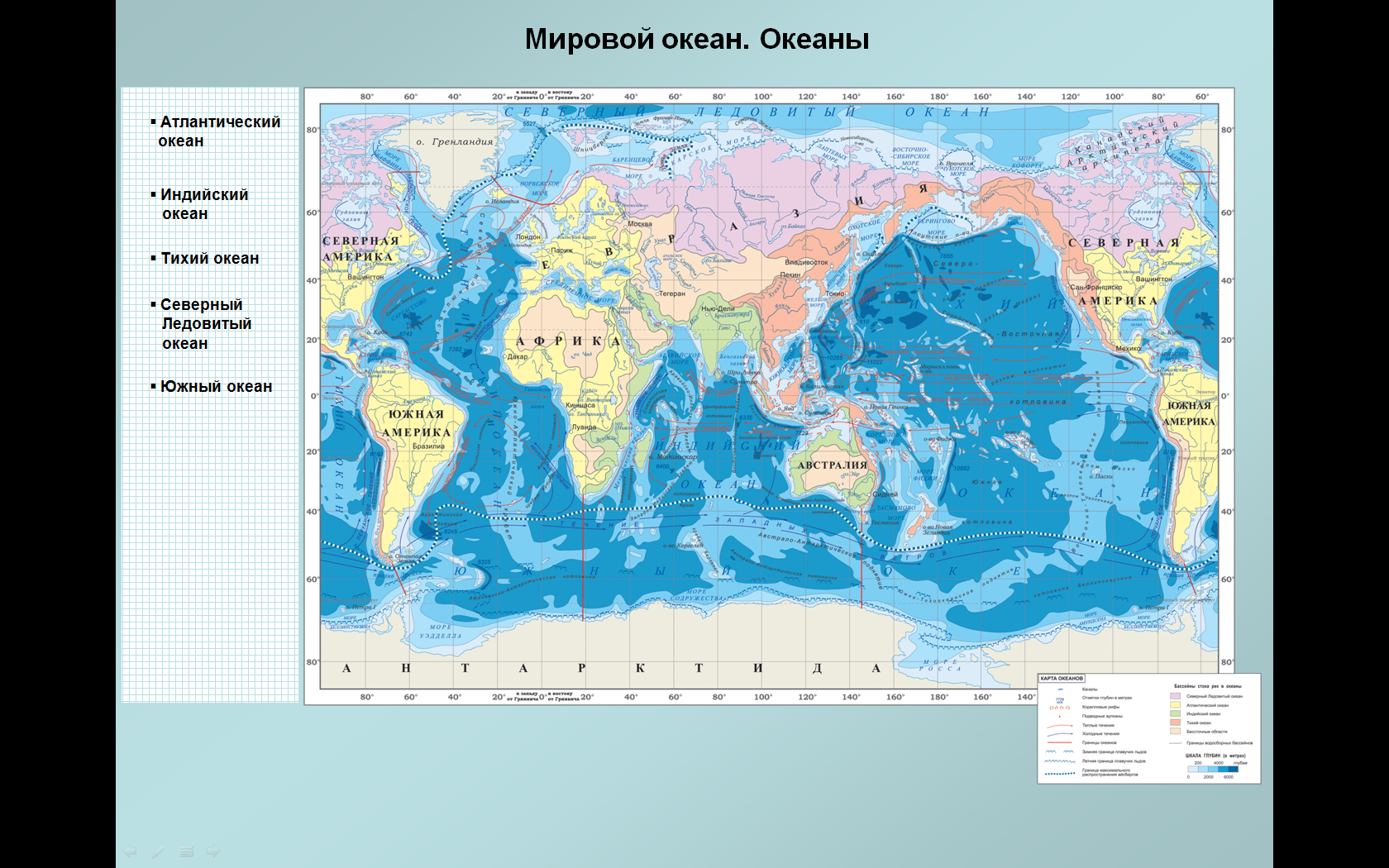 Карта океанов
Тихий
Индийский
Атлантический
Южный
Северный Ледовитый
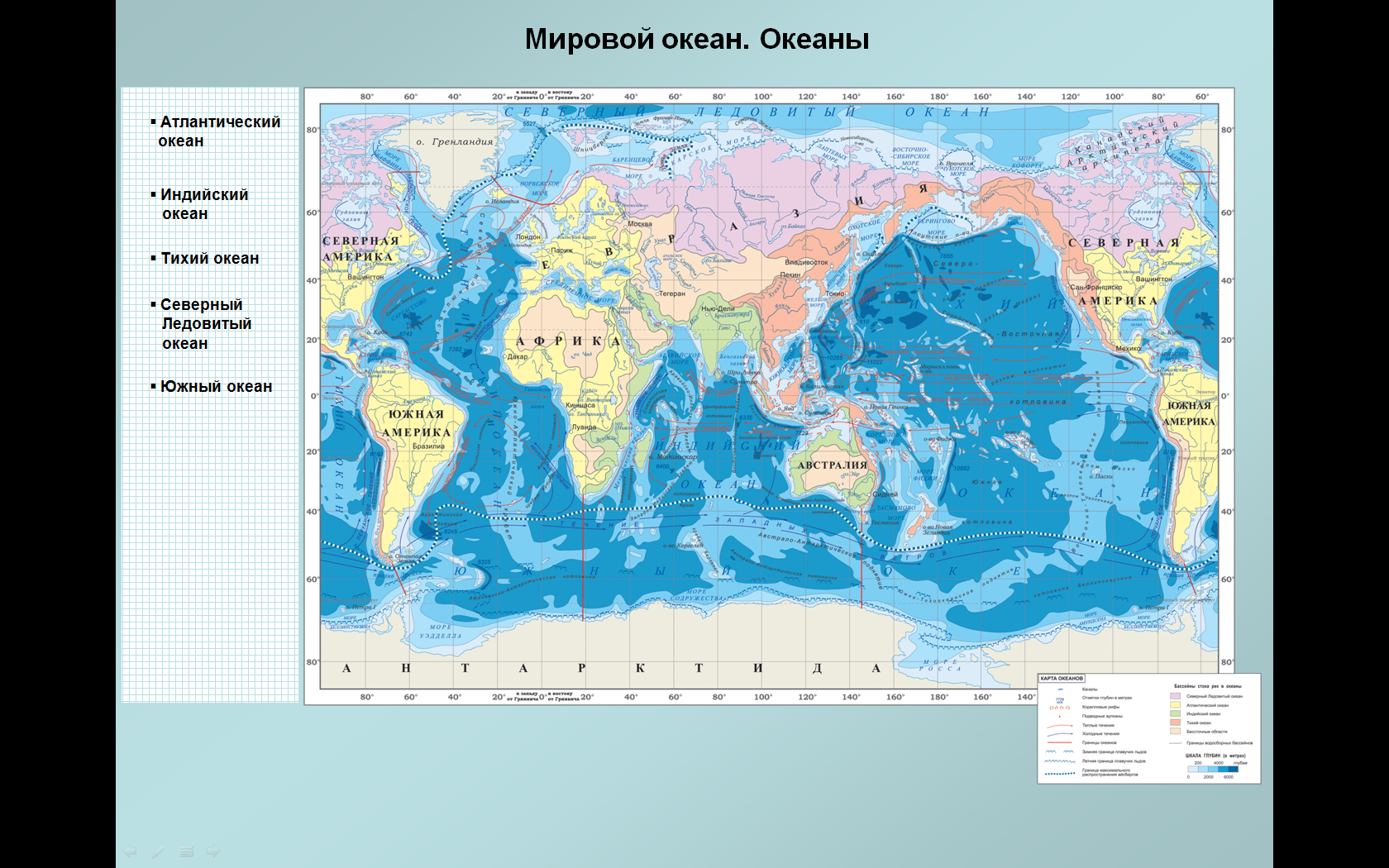 Карта океанов
Атлантический океан
Тихий
Индийский
Атлантический
Южный
Северный Ледовитый
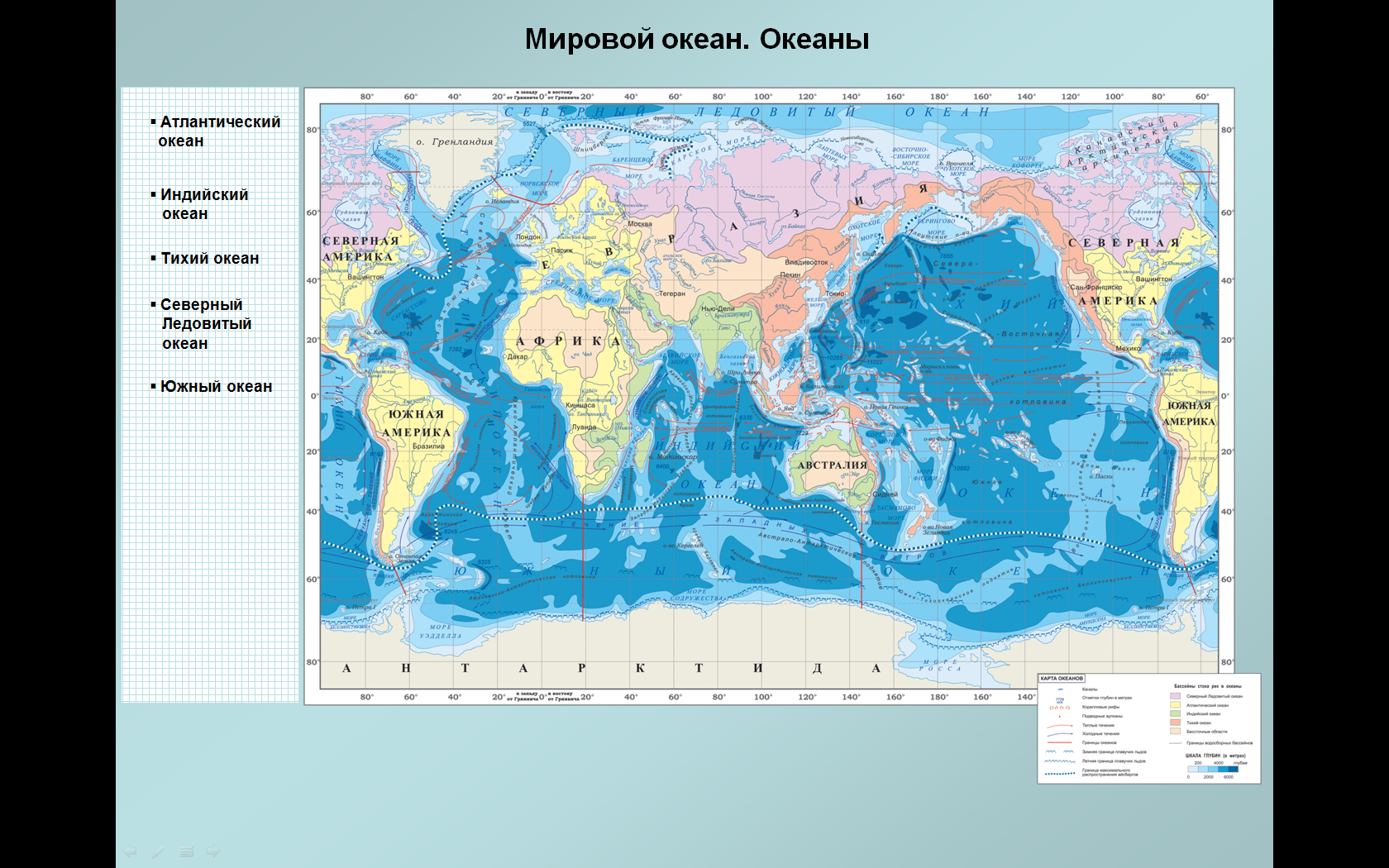 Карта океанов
Тихий
 океан
Тихий
Индийский
Атлантический
Южный
Северный Ледовитый
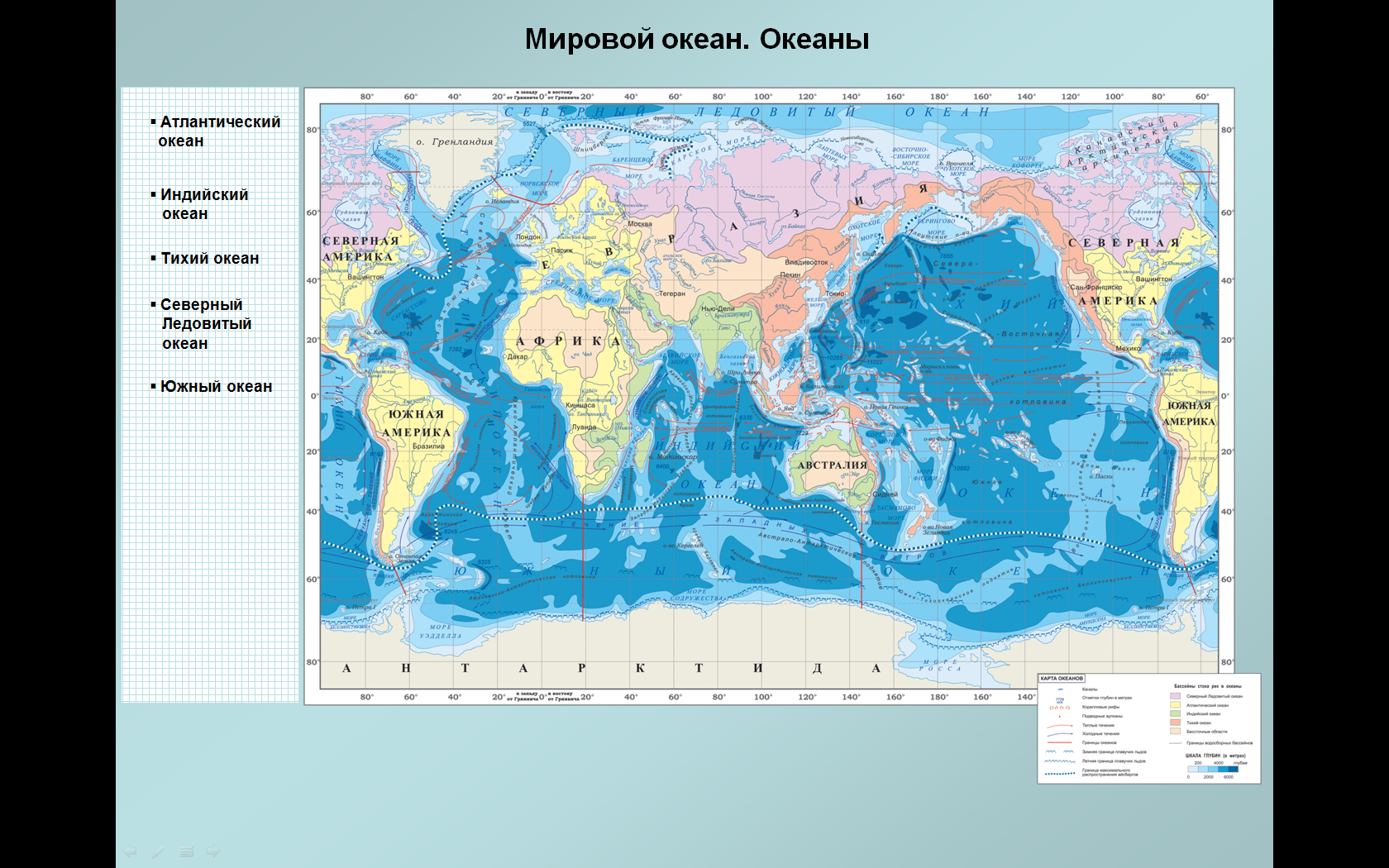 Карта океанов
Индийский
 океан
Тихий
Индийский
Атлантический
Южный
Северный Ледовитый
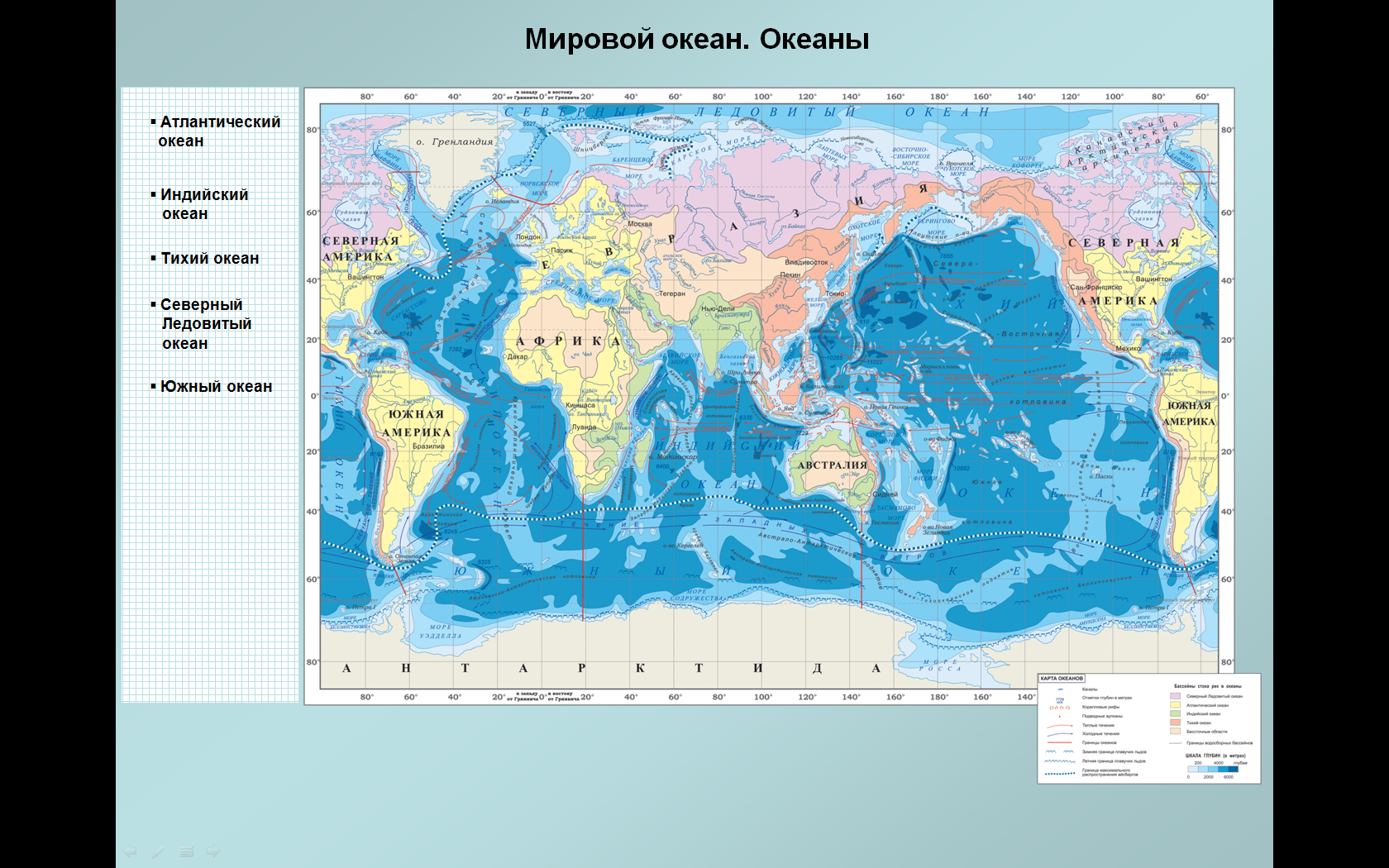 Северный Ледовитый океан
Карта океанов
Тихий
Индийский
Атлантический
Южный
Северный Ледовитый
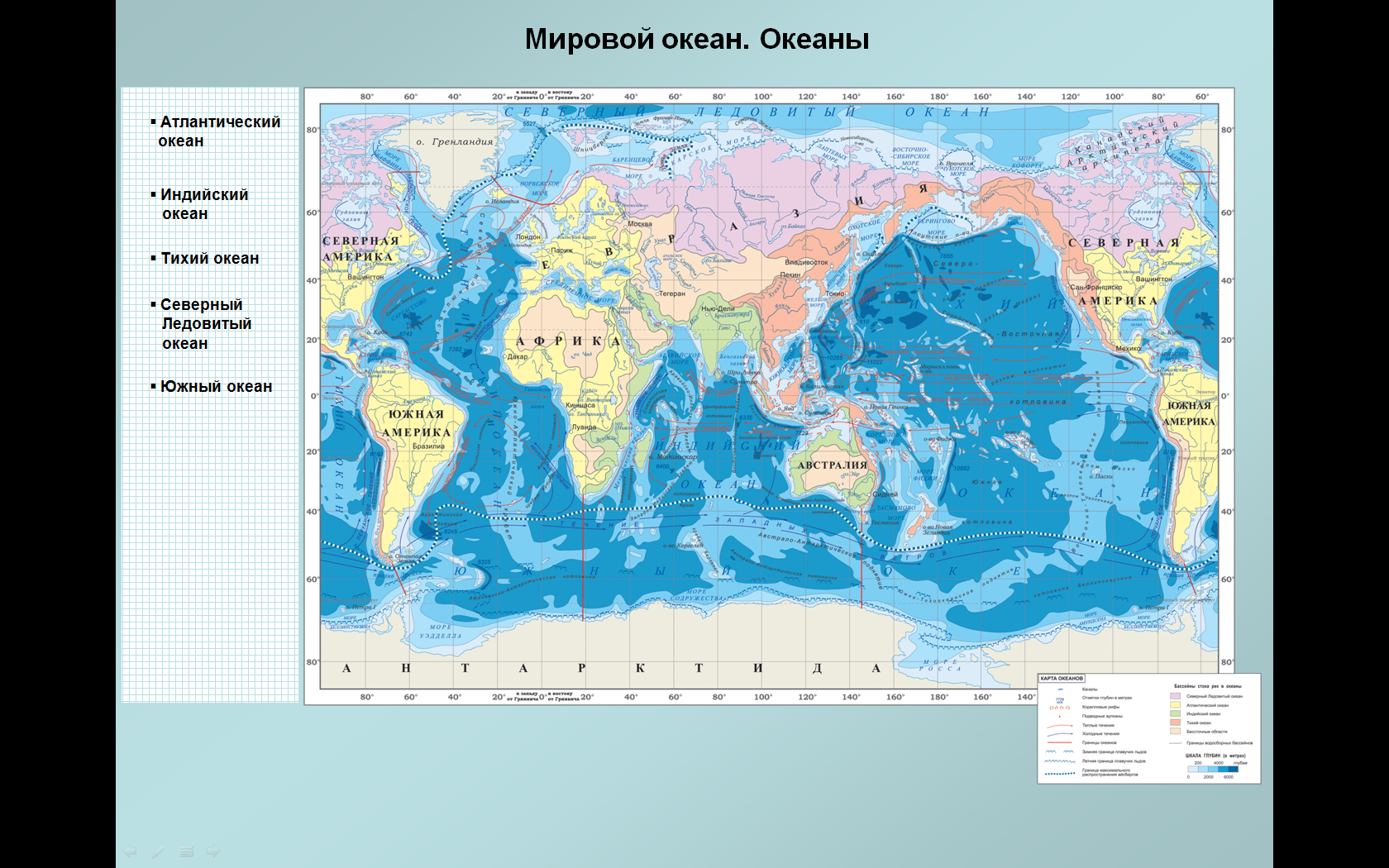 Карта океанов
Южный океан
Тихий
Индийский
Атлантический
Южный
Северный Ледовитый
Океан – огромные протяжённые впадины на поверхности Земли, заполненные водой.
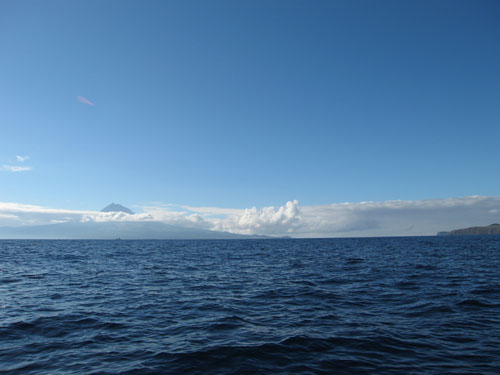 Океаны
Самый большой
Самый солёный
Самый холодный
Океаны
Самый большой
Самый солёный
Самый холодный
Тихий океан
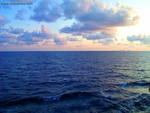 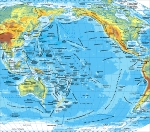 Океаны
Самый большой
Самый солёный
Самый холодный
Индийский
 океан
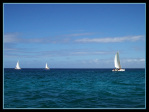 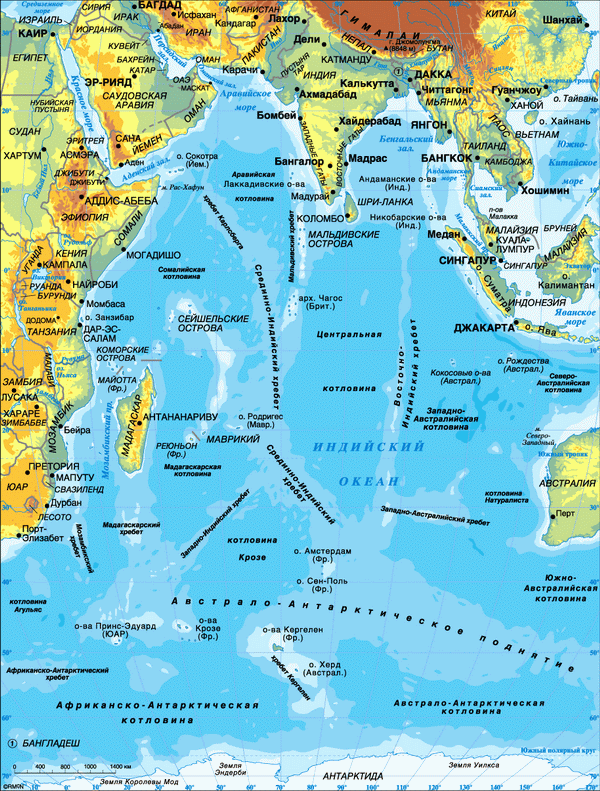 Океаны
Самый большой
Самый солёный
Самый холодный
Северный Ледовитый 
океан
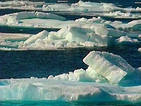 Шириною широко,Глубиною глубоко,День и ночь о берег бьётся,Из него вода не пьётся,Потому что не вкусна –И горька, и солона.
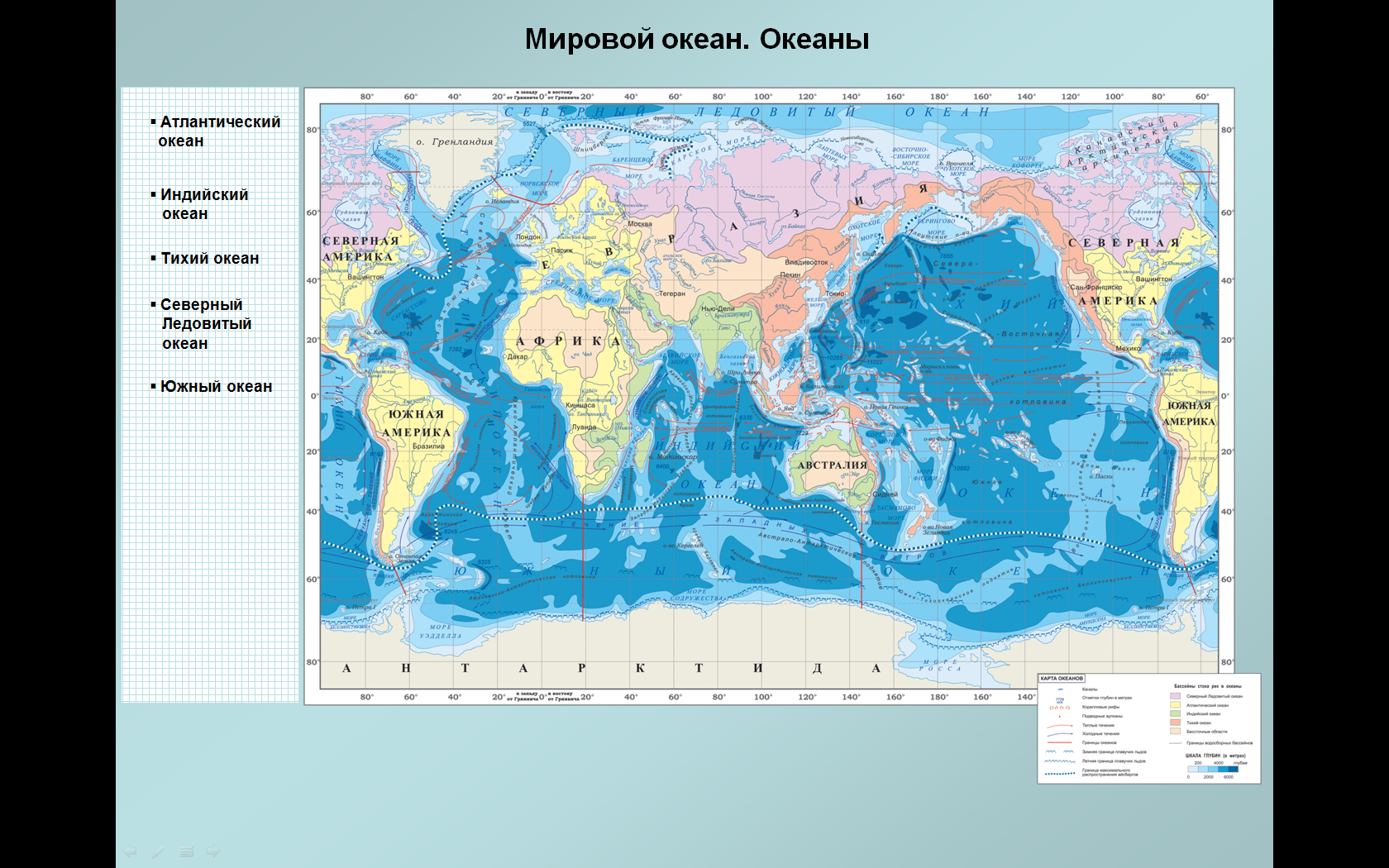 Уэддела
Чёрное
Баренцево
Карибское
Карское
Красное
Лаптевых
Охотское
Росса
Северное
Тасманово
Японское
Балтийское
Южно-Китайское
Восточно-Сибирское
Средиземное
Норвежское
Аравийское
Коралловое
Филиппинское
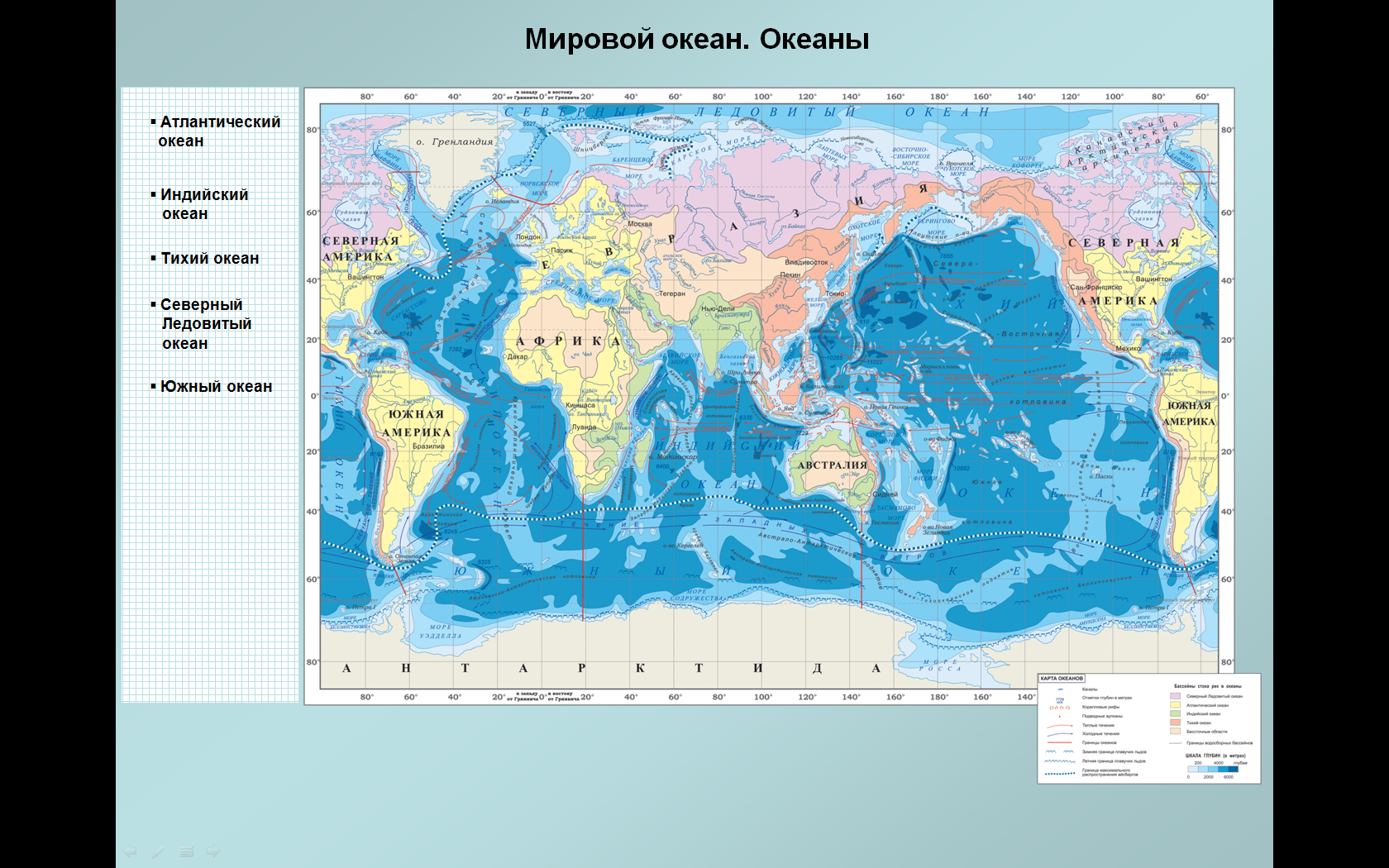 Уэддела
Чёрное
Баренцево
Карибское
Карское
Красное
Лаптевых
Охотское
Росса
Северное
Тасманово
Японское
Балтийское
Южно-Китайское
Восточно-Сибирское
Средиземное
Норвежское
Аравийское
Коралловое
Филиппинское
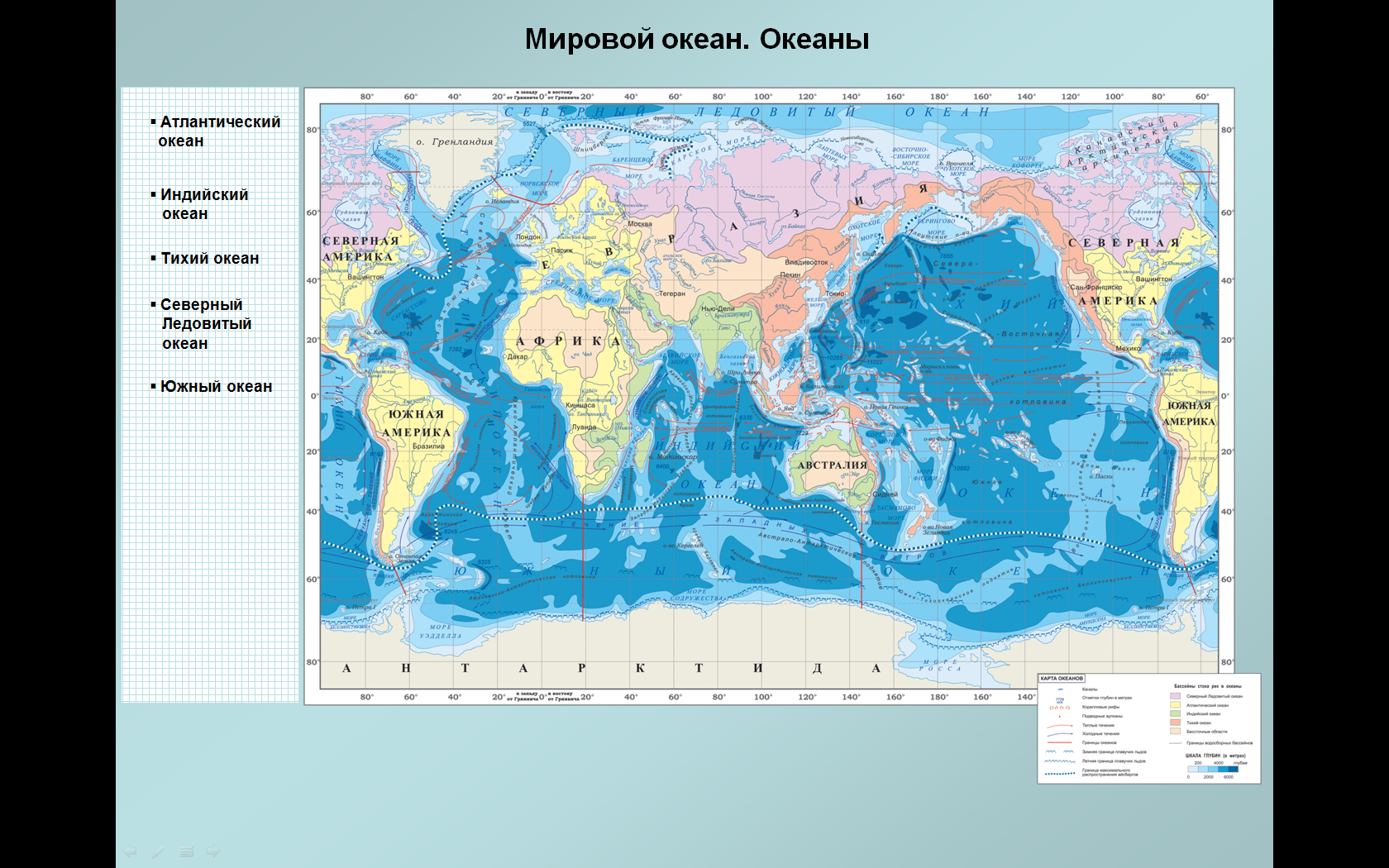 Уэддела
Чёрное
Баренцево
Карибское
Карское
Красное
Лаптевых
Охотское
Росса
Северное
Тасманово
Японское
Балтийское
Южно-Китайское
Восточно-Сибирское
Средиземное
Норвежское
Аравийское
Коралловое
Филиппинское
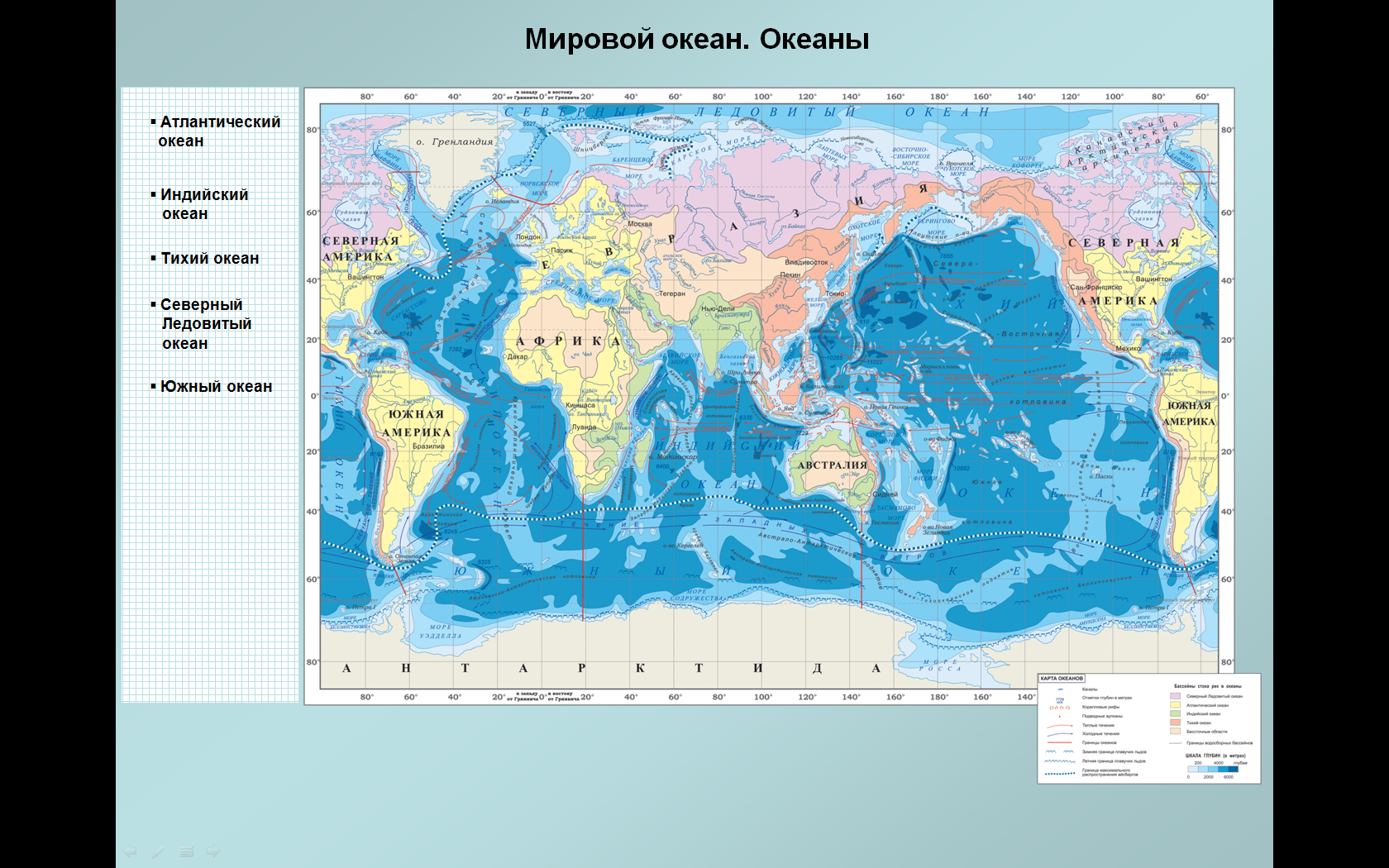 Уэддела
Чёрное
Баренцево
Карибское
Карское
Красное
Лаптевых
Охотское
Росса
Северное
Тасманово
Японское
Балтийское
Южно-Китайское
Восточно-Сибирское
Средиземное
Норвежское
Аравийское
Коралловое
Филиппинское
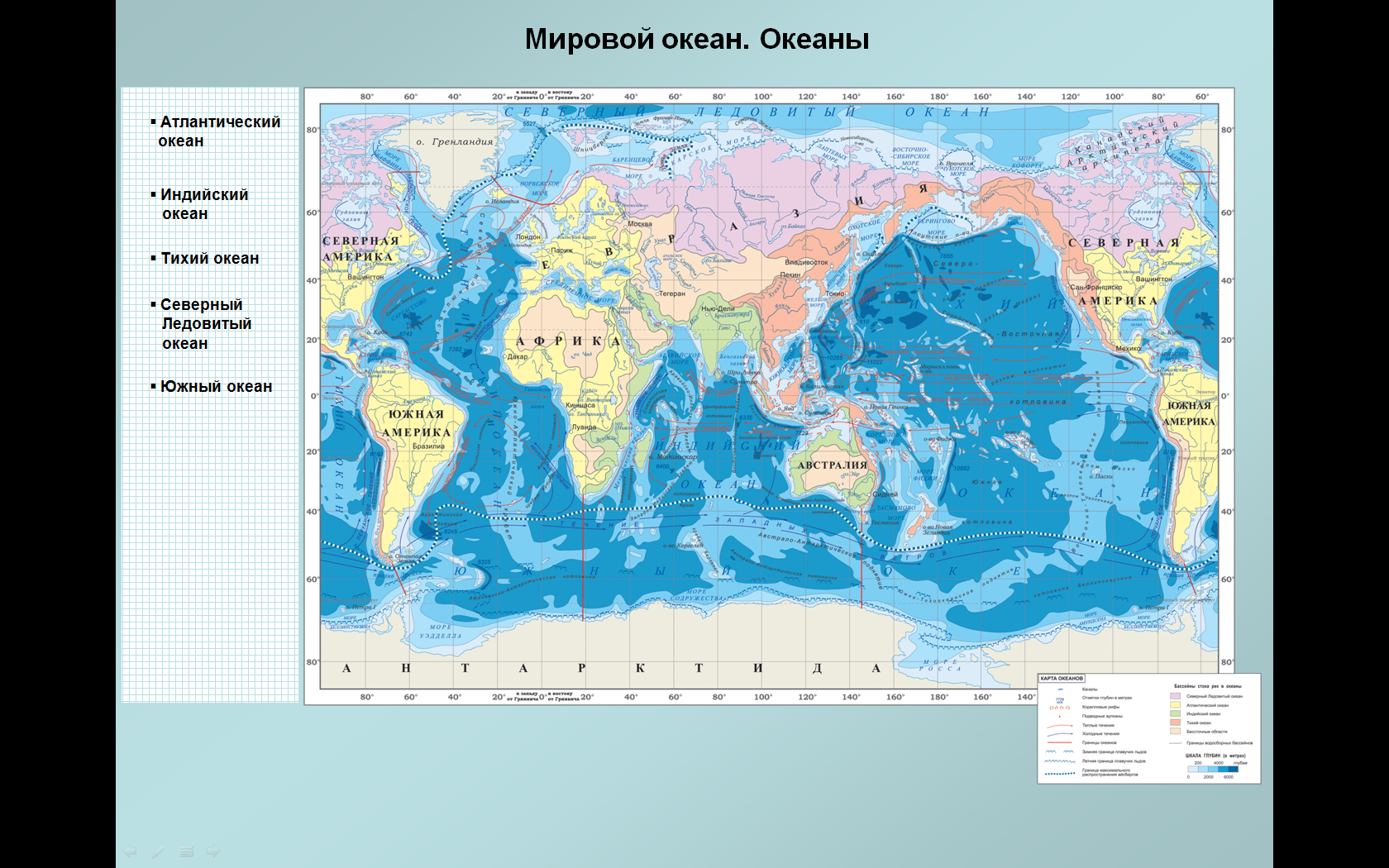 Уэддела
Чёрное
Баренцево
Карибское
Карское
Красное
Лаптевых
Охотское
Росса
Северное
Тасманово
Японское
Балтийское
Южно-Китайское
Восточно-Сибирское
Средиземное
Норвежское
Аравийское
Коралловое
Филиппинское
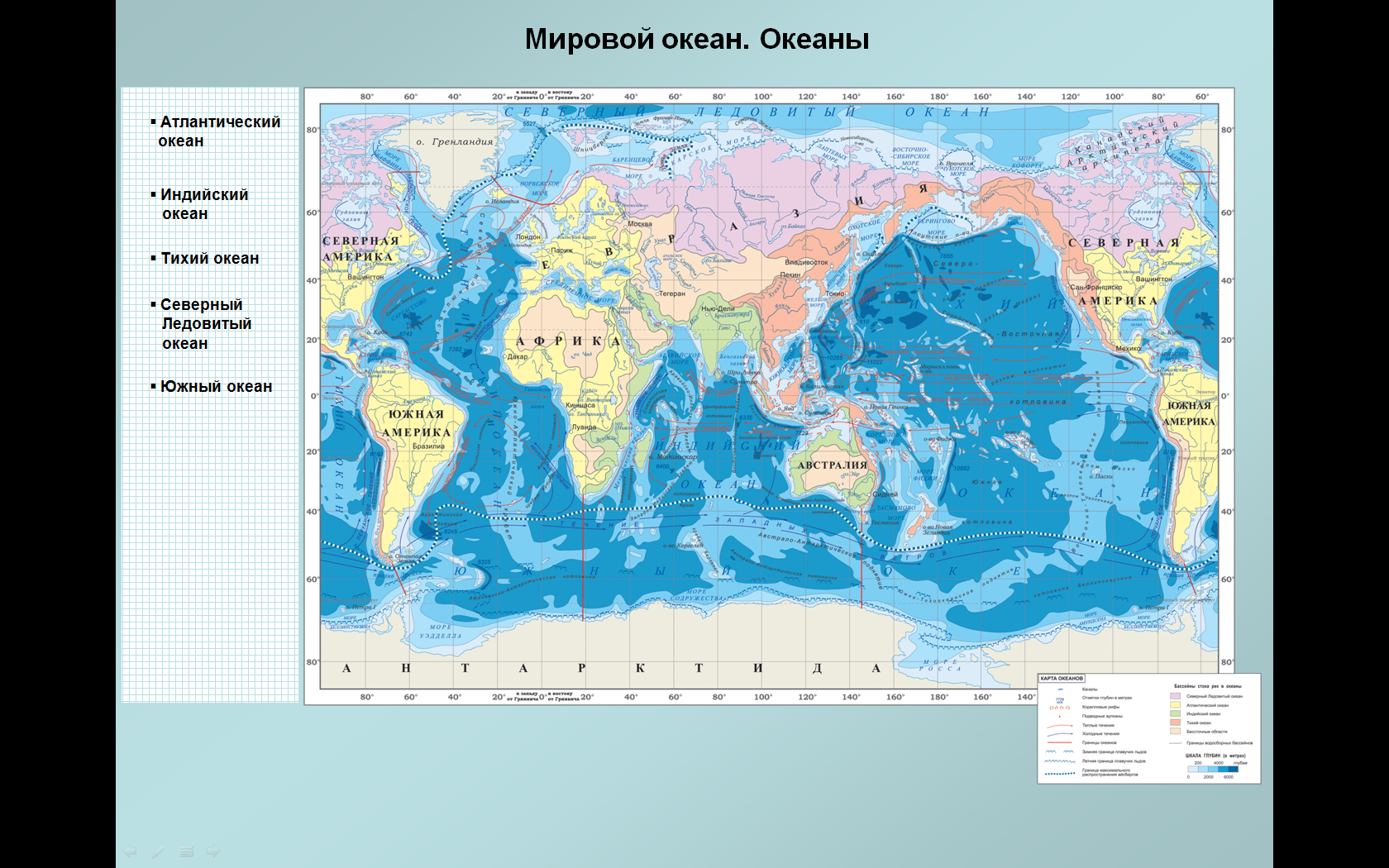 Уэддела
Чёрное
Баренцево
Карибское
Карское
Красное
Лаптевых
Охотское
Росса
Северное
Тасманово
Японское
Балтийское
Южно-Китайское
Восточно-Сибирское
Средиземное
Норвежское
Аравийское
Коралловое
Филиппинское
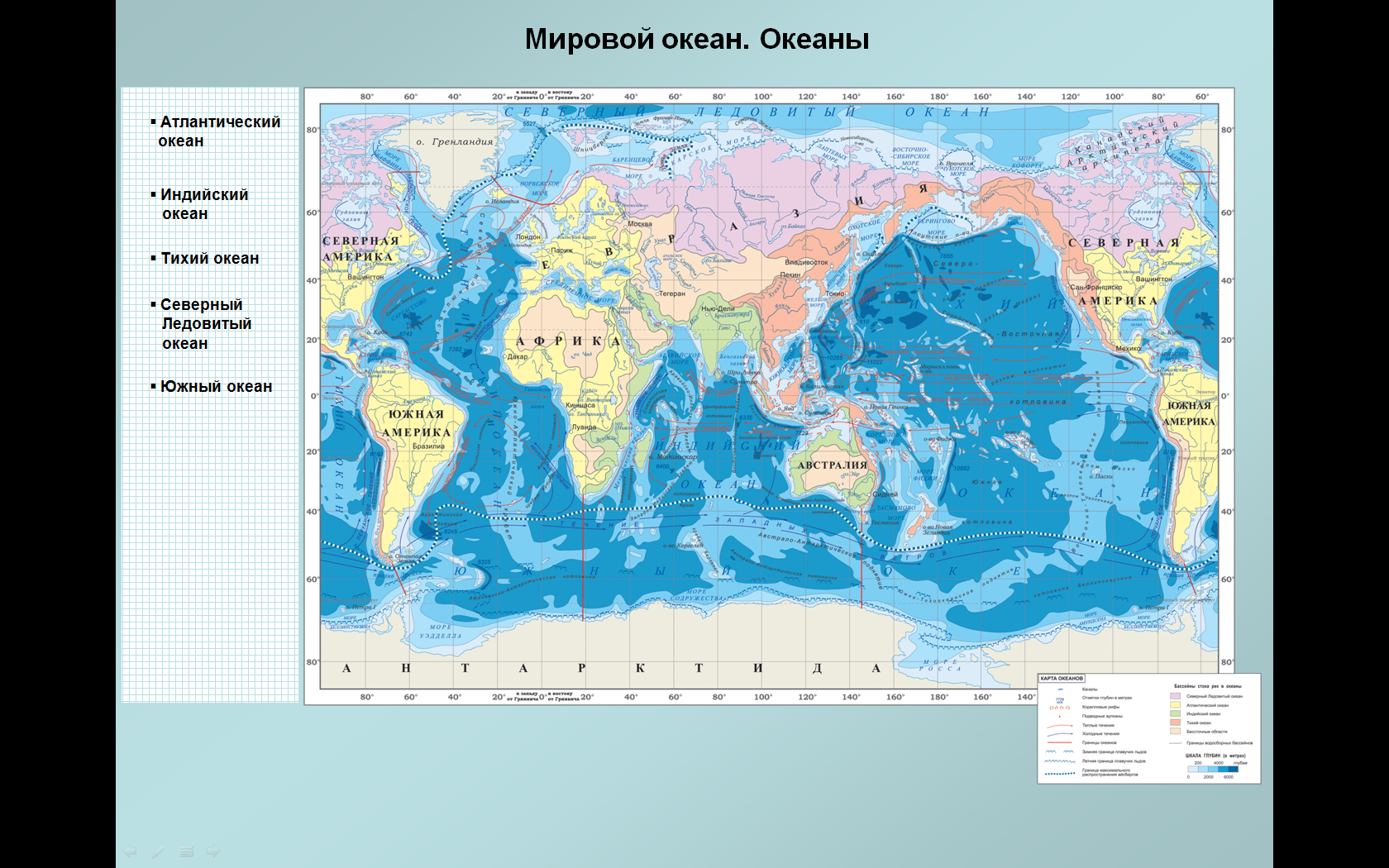 Уэддела
Чёрное
Баренцево
Карибское
Карское
Красное
Лаптевых
Охотское
Росса
Северное
Тасманово
Японское
Балтийское
Южно-Китайское
Восточно-Сибирское
Средиземное
Норвежское
Аравийское
Коралловое
Филиппинское
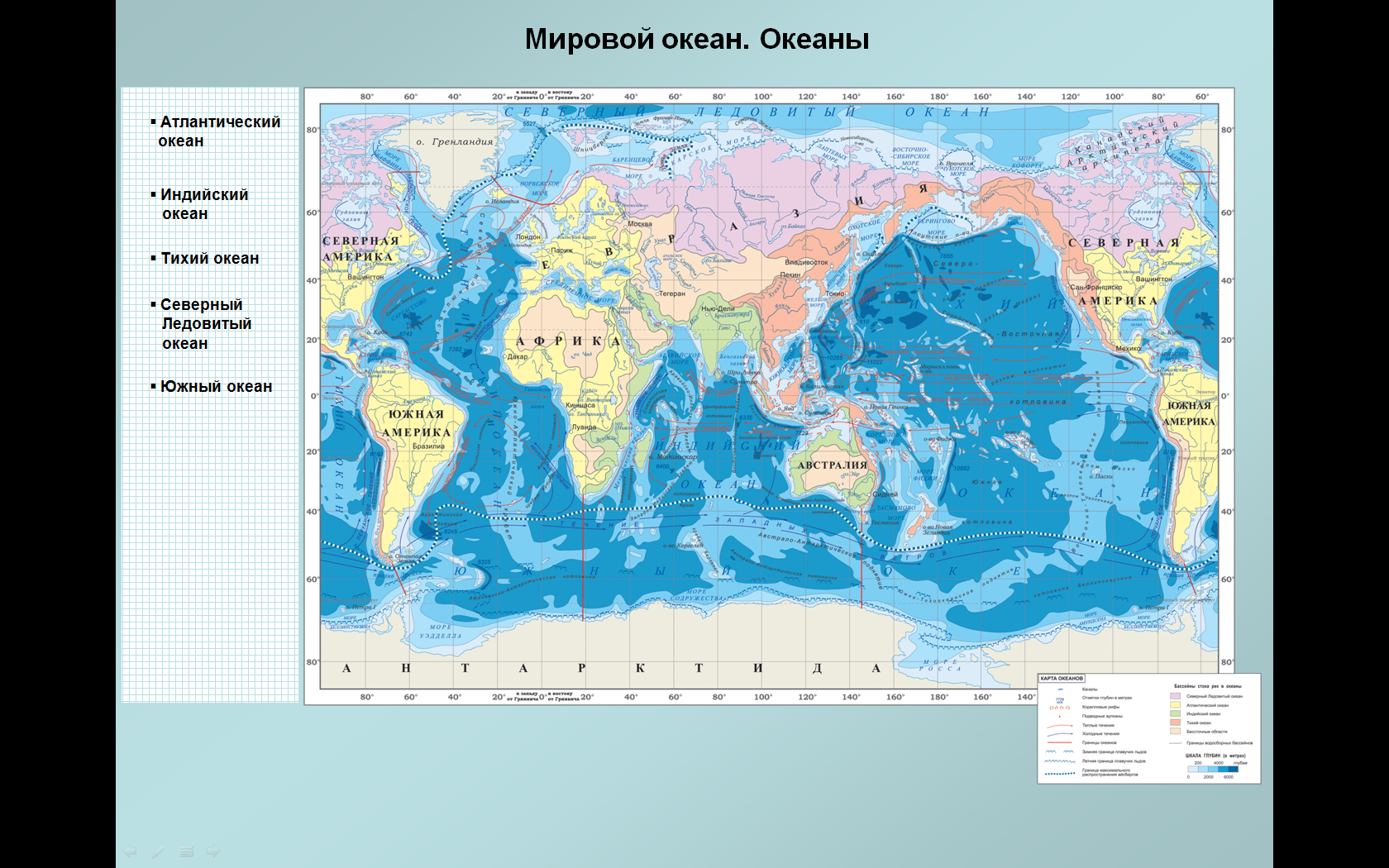 Уэддела
Чёрное
Баренцево
Карибское
Карское
Красное
Лаптевых
Охотское
Росса
Северное
Тасманово
Японское
Балтийское
Южно-Китайское
Восточно-Сибирское
Средиземное
Норвежское
Аравийское
Коралловое
Филиппинское
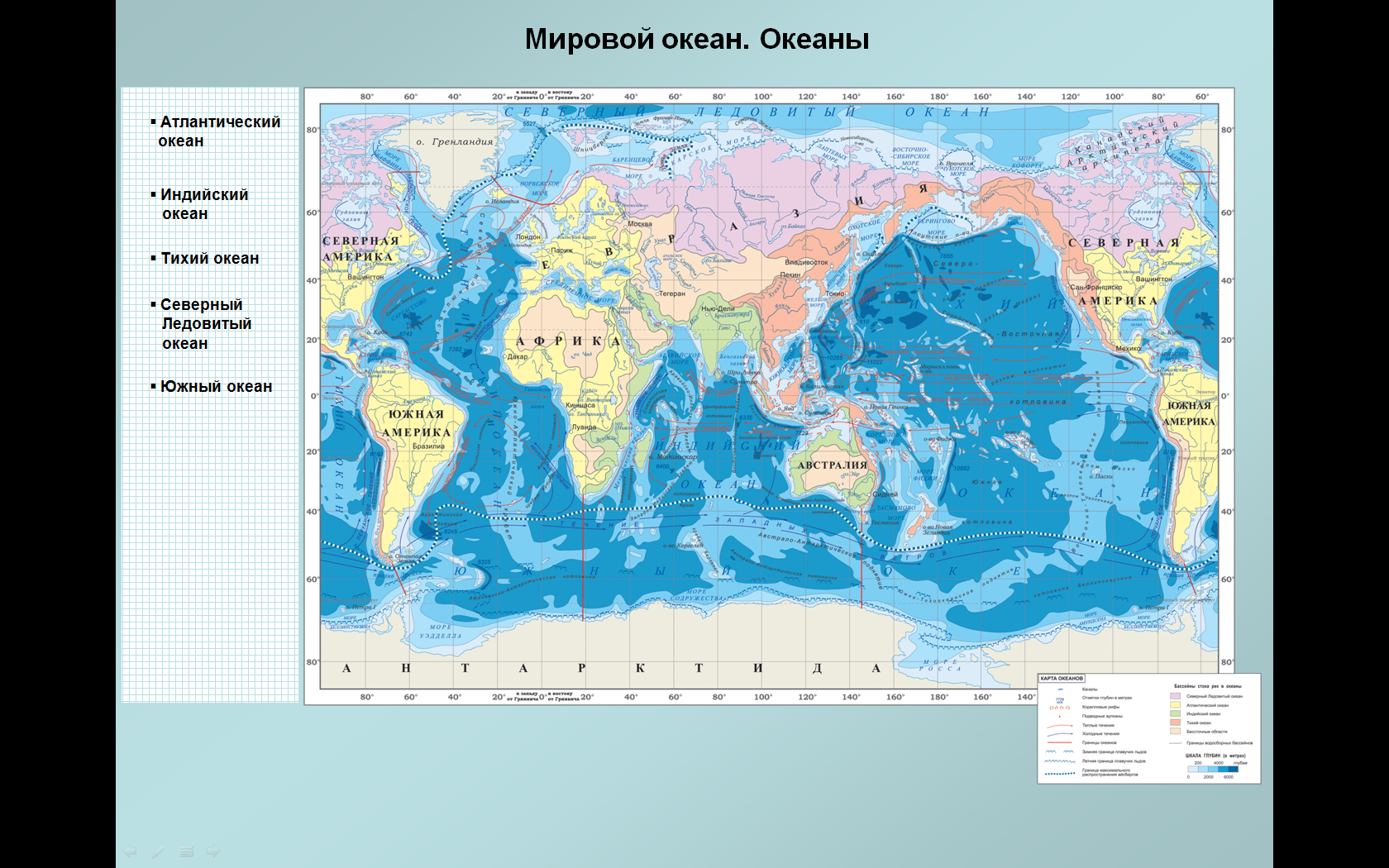 Уэддела
Чёрное
Баренцево
Карибское
Карское
Красное
Лаптевых
Охотское
Росса
Северное
Тасманово
Японское
Балтийское
Южно-Китайское
Восточно-Сибирское
Средиземное
Норвежское
Аравийское
Коралловое
Филиппинское
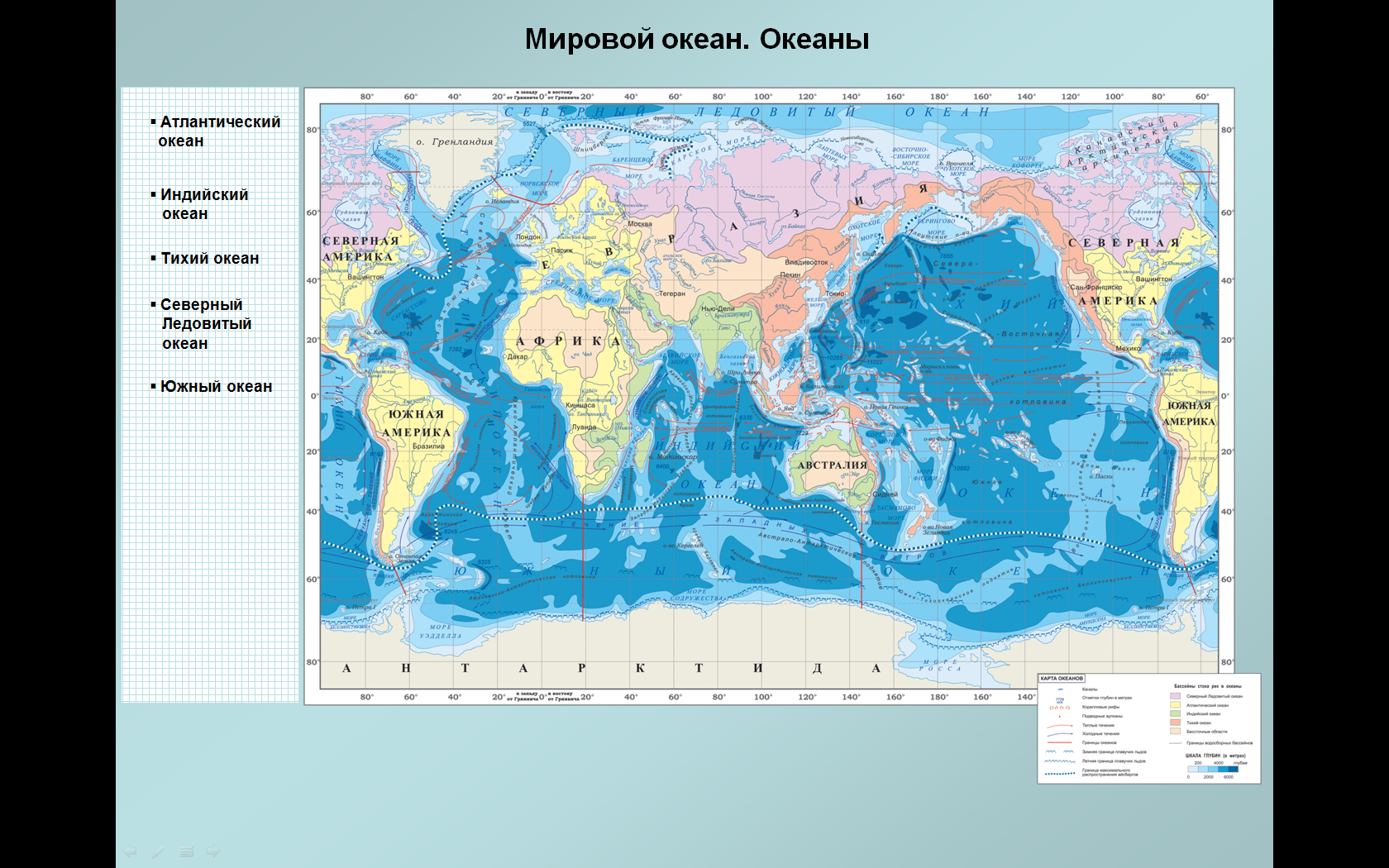 Уэддела
Чёрное
Баренцево
Карибское
Карское
Красное
Лаптевых
Охотское
Росса
Северное
Тасманово
Японское
Балтийское
Южно-Китайское
Восточно-Сибирское
Средиземное
Норвежское
Аравийское
Коралловое
Филиппинское
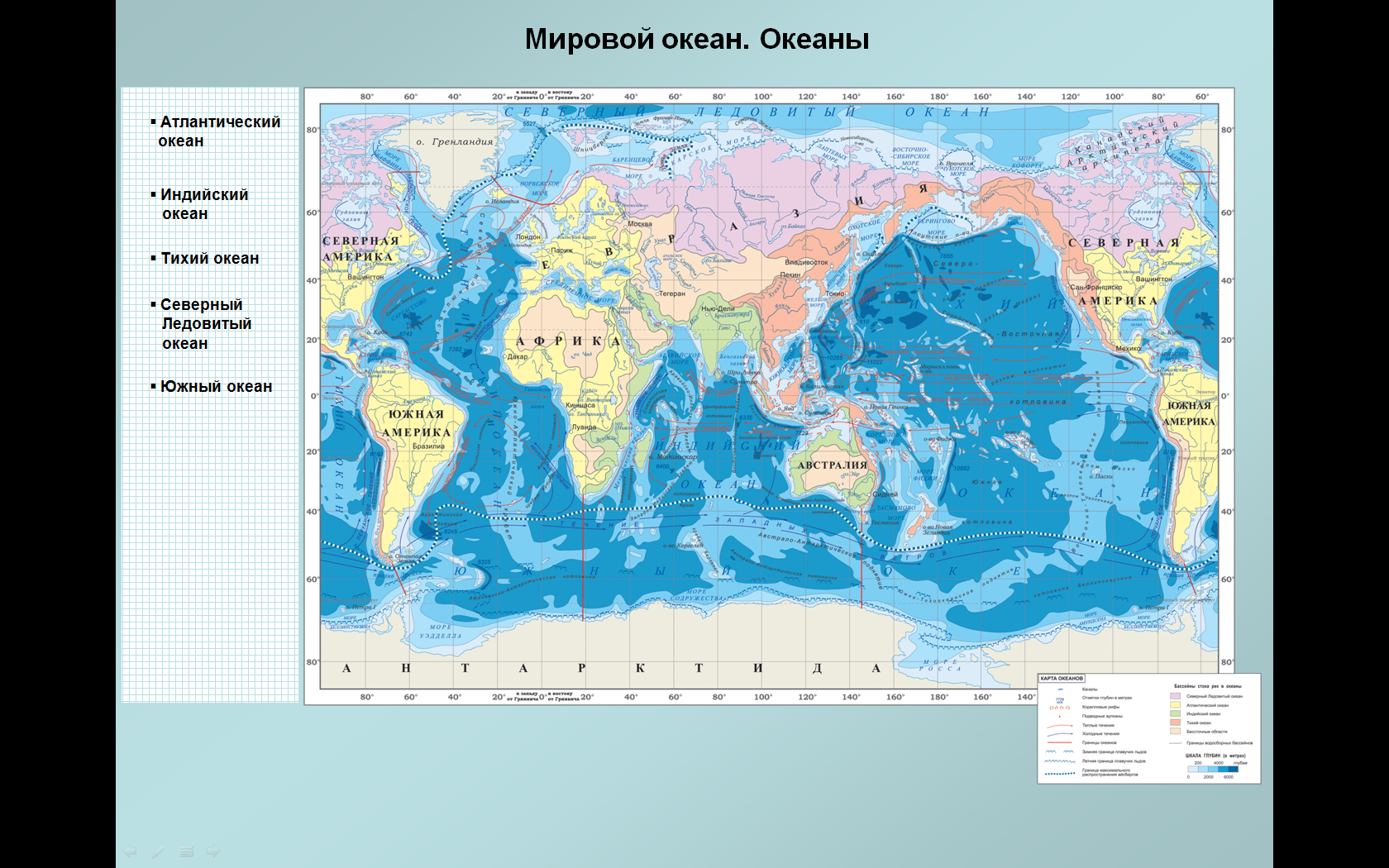 Уэддела
Чёрное
Баренцево
Карибское
Карское
Красное
Лаптевых
Охотское
Росса
Северное
Тасманово
Японское
Балтийское
Южно-Китайское
Восточно-Сибирское
Средиземное
Норвежское
Аравийское
Коралловое
Филиппинское
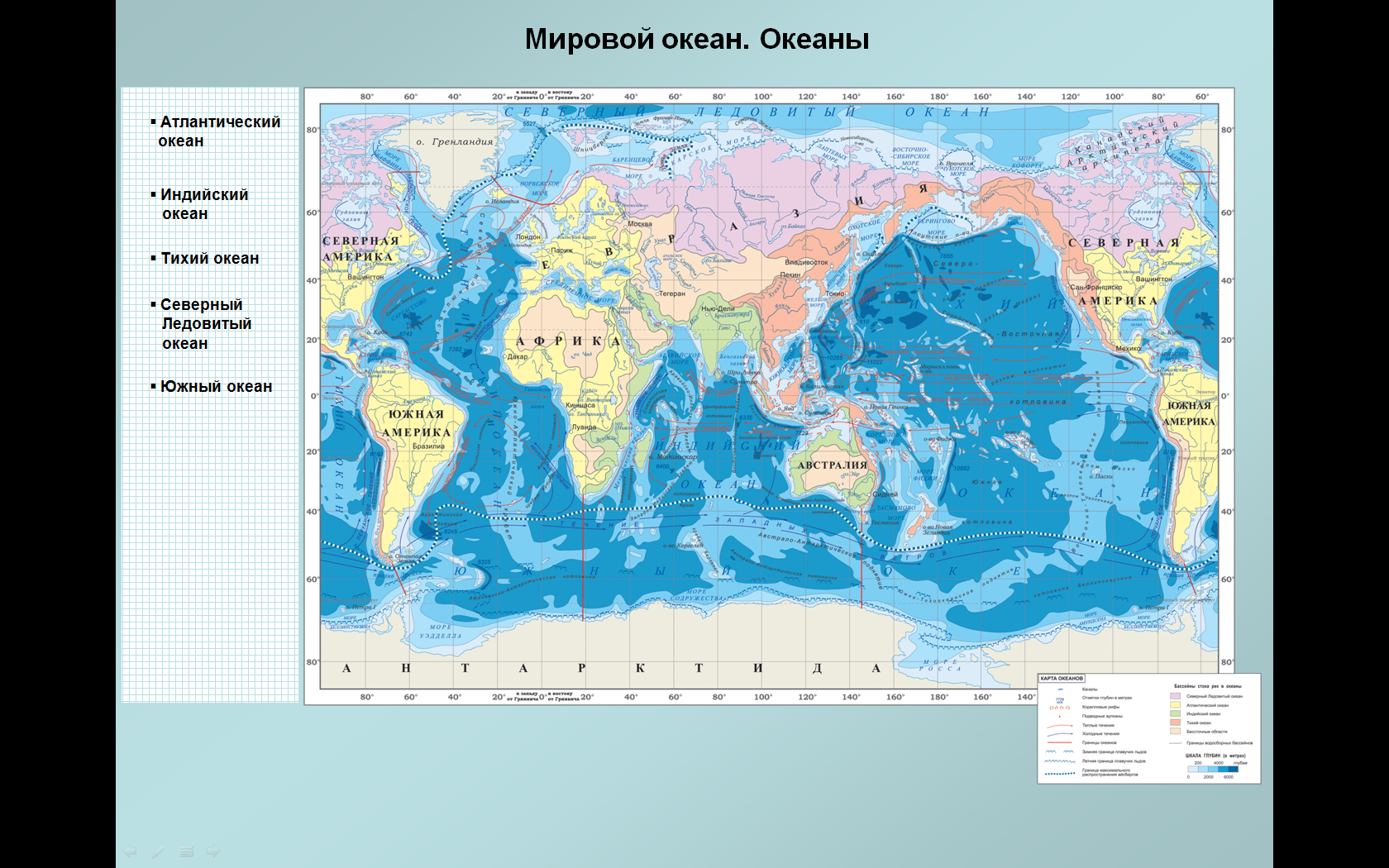 Уэддела
Чёрное
Баренцево
Карибское
Карское
Красное
Лаптевых
Охотское
Росса
Северное
Тасманово
Японское
Балтийское
Южно-Китайское
Восточно-Сибирское
Средиземное
Норвежское
Аравийское
Коралловое
Филиппинское
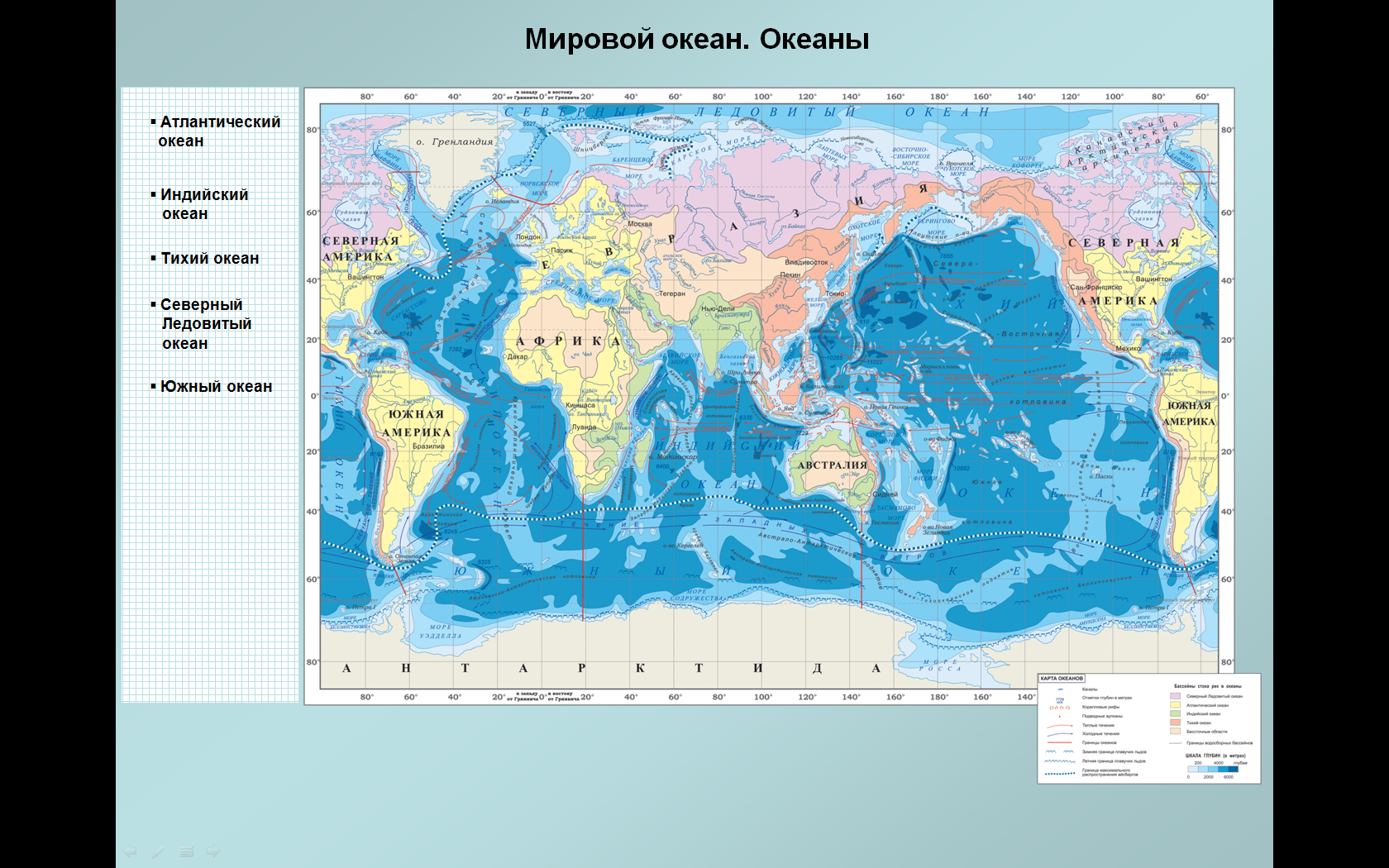 Уэддела
Чёрное
Баренцево
Карибское
Карское
Красное
Лаптевых
Охотское
Росса
Северное
Тасманово
Японское
Балтийское
Южно-Китайское
Восточно-Сибирское
Средиземное
Норвежское
Аравийское
Коралловое
Филиппинское
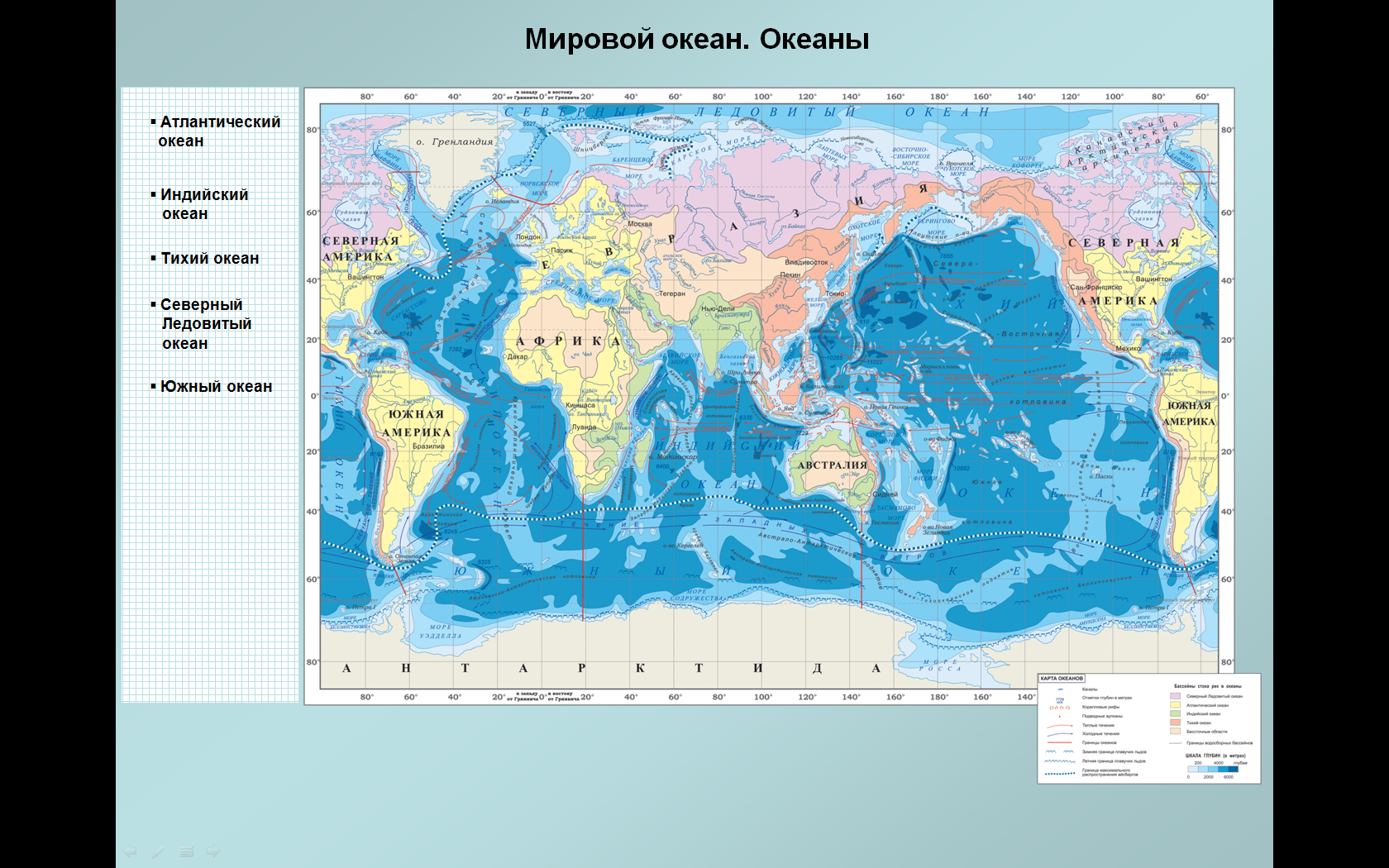 Уэддела
Чёрное
Баренцево
Карибское
Карское
Красное
Лаптевых
Охотское
Росса
Северное
Тасманово
Японское
Балтийское
Южно-Китайское
Восточно-Сибирское
Средиземное
Норвежское
Аравийское
Коралловое
Филиппинское
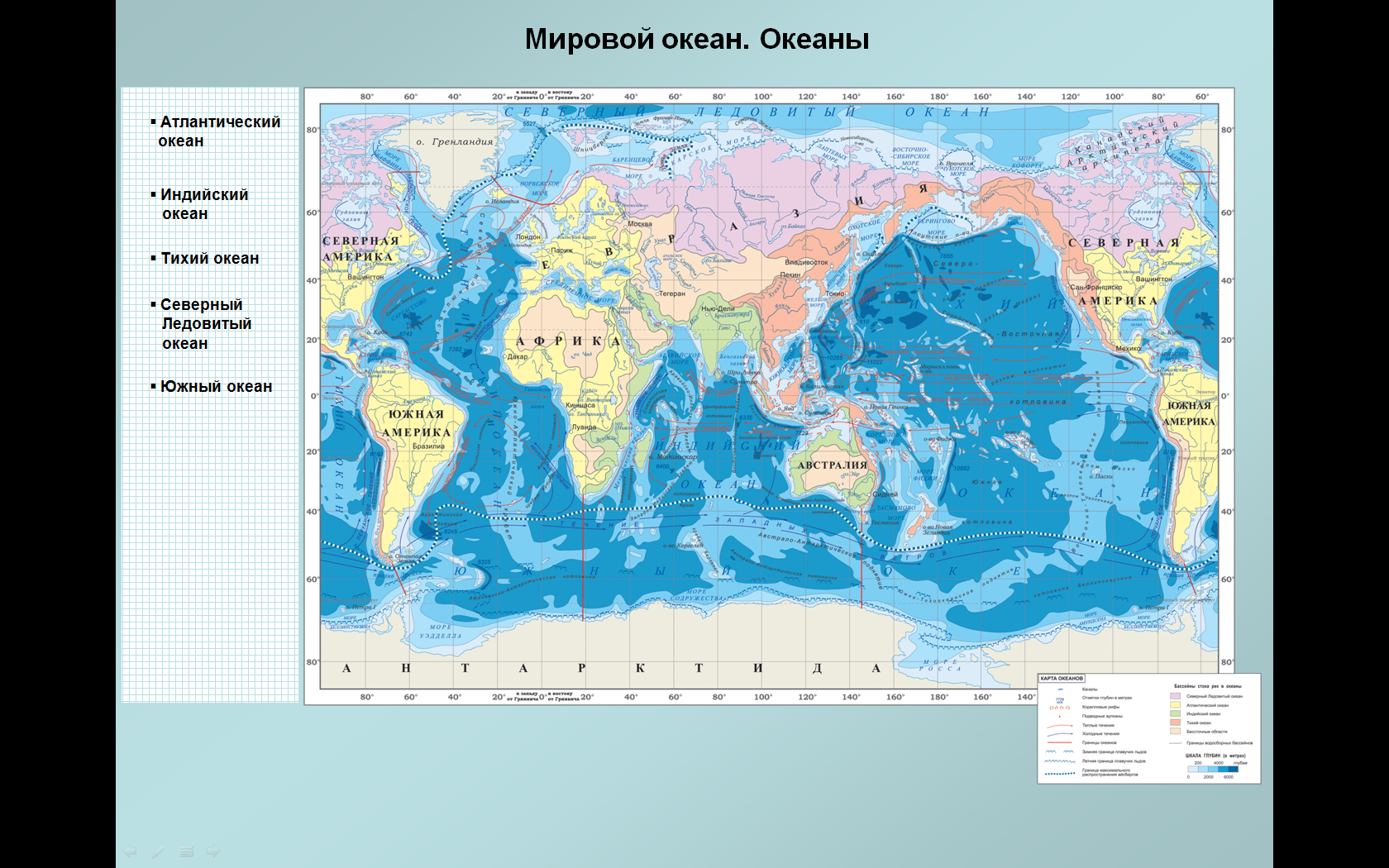 Уэддела
Чёрное
Баренцево
Карибское
Карское
Красное
Лаптевых
Охотское
Росса
Северное
Тасманово
Японское
Балтийское
Южно-Китайское
Восточно-Сибирское
Средиземное
Норвежское
Аравийское
Коралловое
Филиппинское
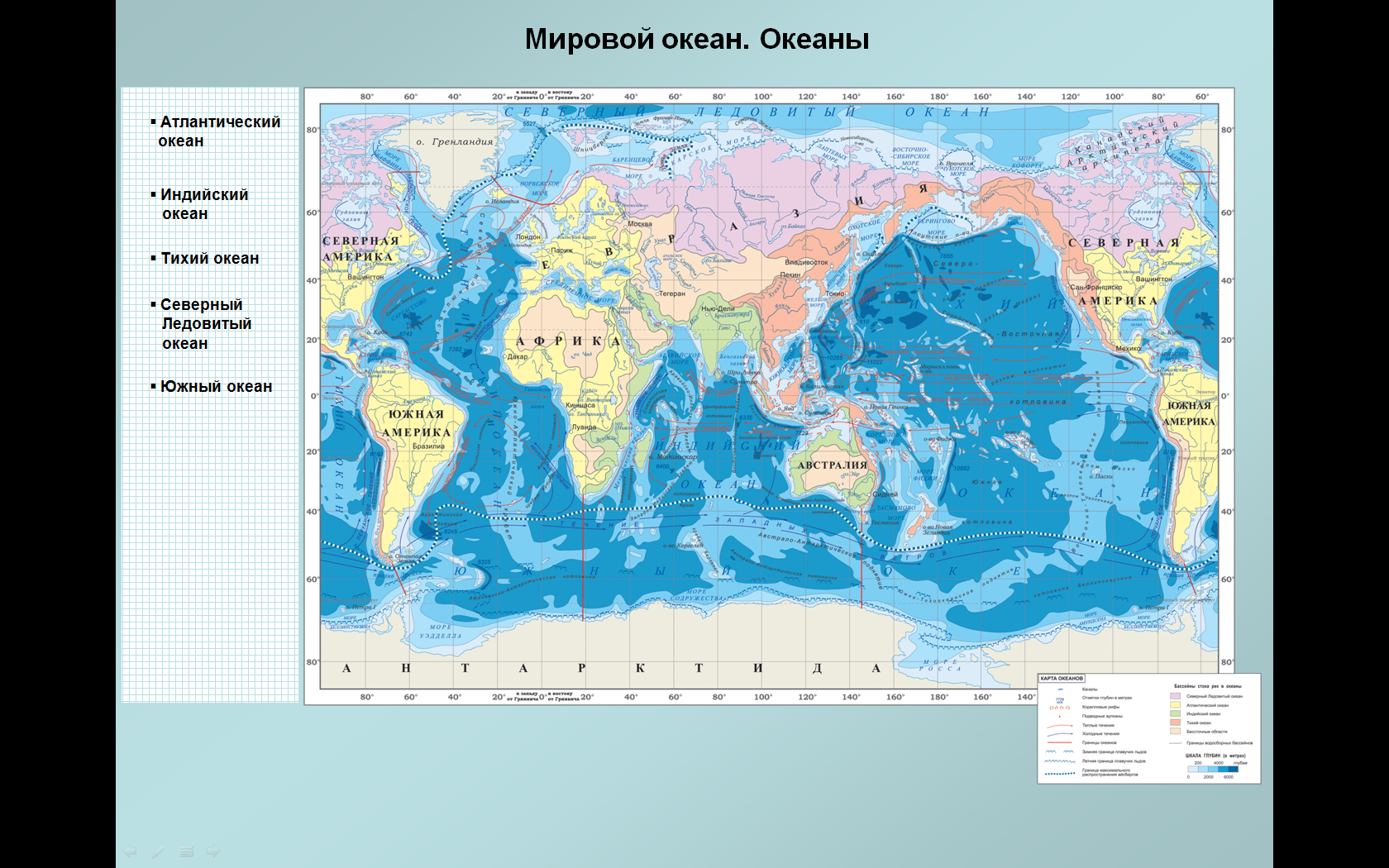 Уэддела
Чёрное
Баренцево
Карибское
Карское
Красное
Лаптевых
Охотское
Росса
Северное
Тасманово
Японское
Балтийское
Южно-Китайское
Восточно-Сибирское
Средиземное
Норвежское
Аравийское
Коралловое
Филиппинское
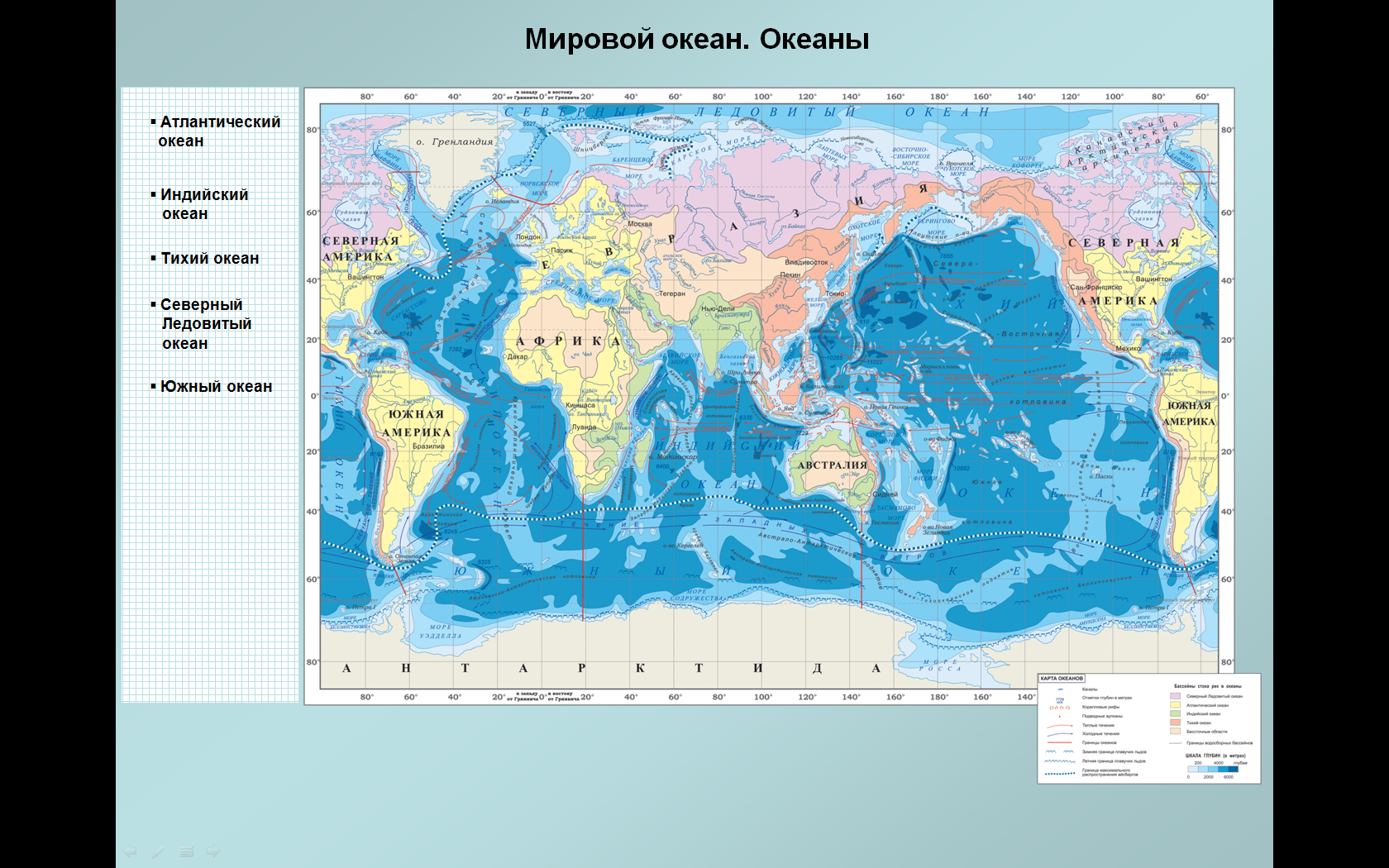 Уэддела
Чёрное
Баренцево
Карибское
Карское
Красное
Лаптевых
Охотское
Росса
Северное
Тасманово
Японское
Балтийское
Южно-Китайское
Восточно-Сибирское
Средиземное
Норвежское
Аравийское
Коралловое
Филиппинское
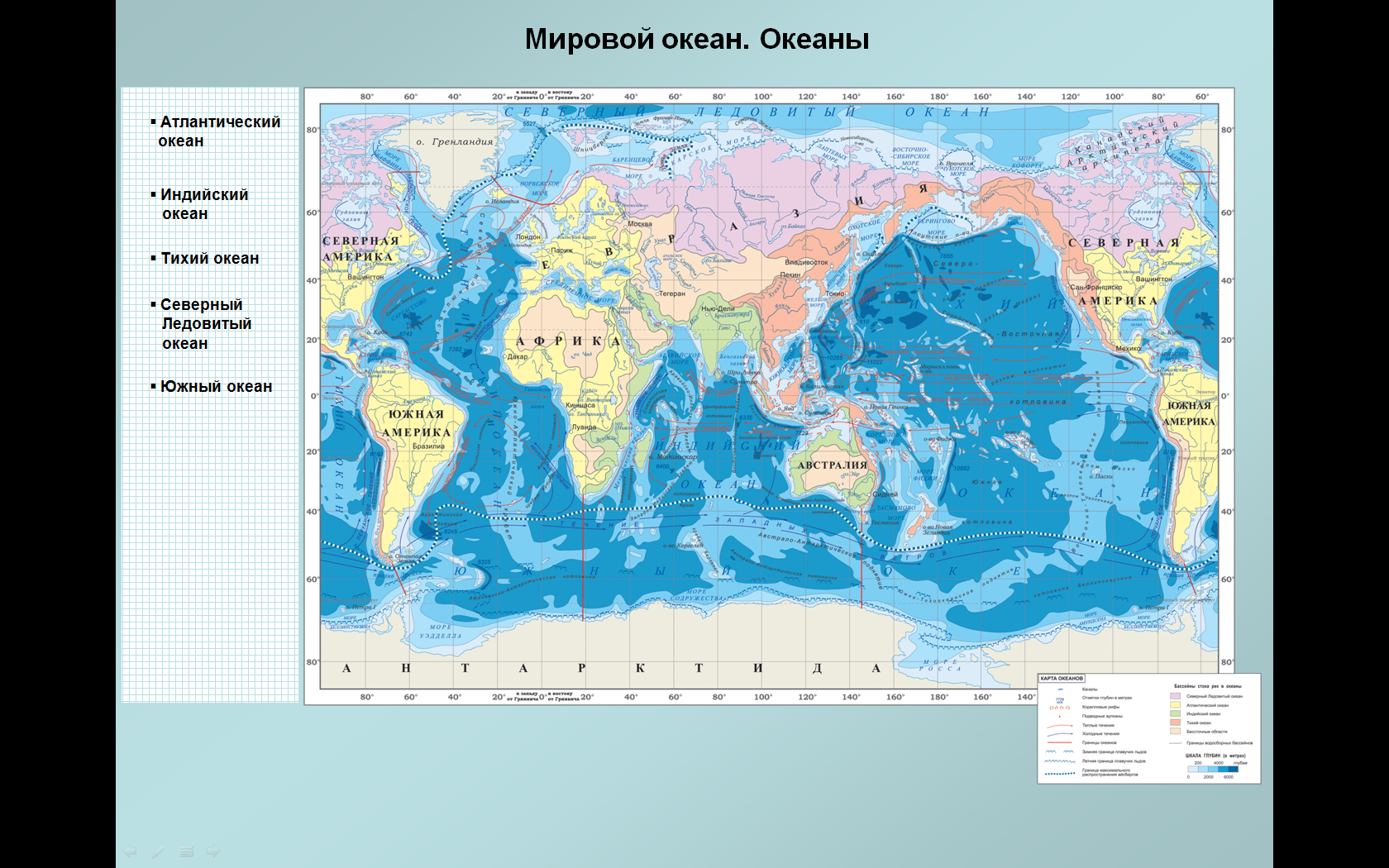 Уэддела
Чёрное
Баренцево
Карибское
Карское
Красное
Лаптевых
Охотское
Росса
Северное
Тасманово
Японское
Балтийское
Южно-Китайское
Восточно-Сибирское
Средиземное
Норвежское
Аравийское
Коралловое
Филиппинское
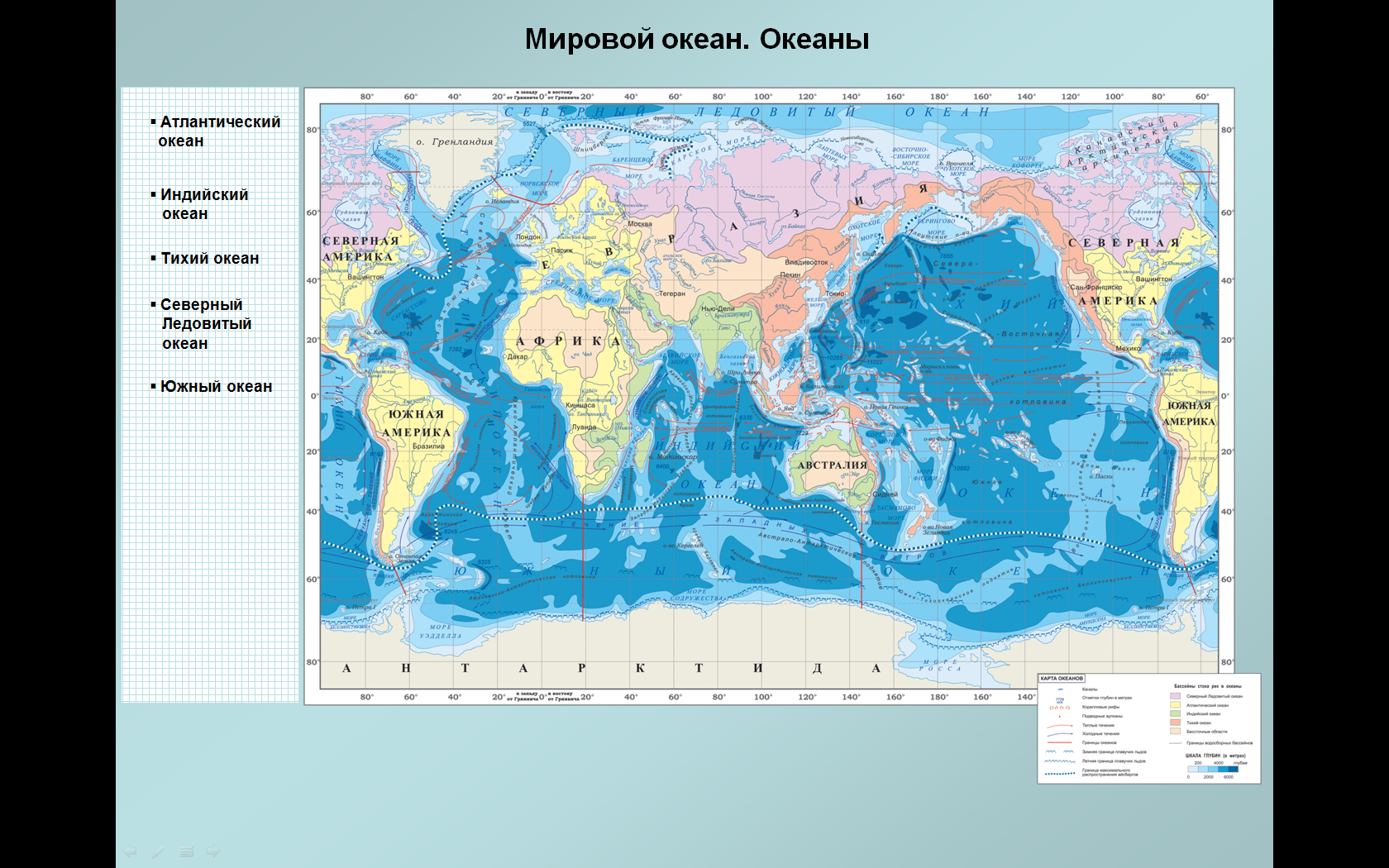 Уэддела
Чёрное
Баренцево
Карибское
Карское
Красное
Лаптевых
Охотское
Росса
Северное
Тасманово
Японское
Балтийское
Южно-Китайское
Восточно-Сибирское
Средиземное
Норвежское
Аравийское
Коралловое
Филиппинское
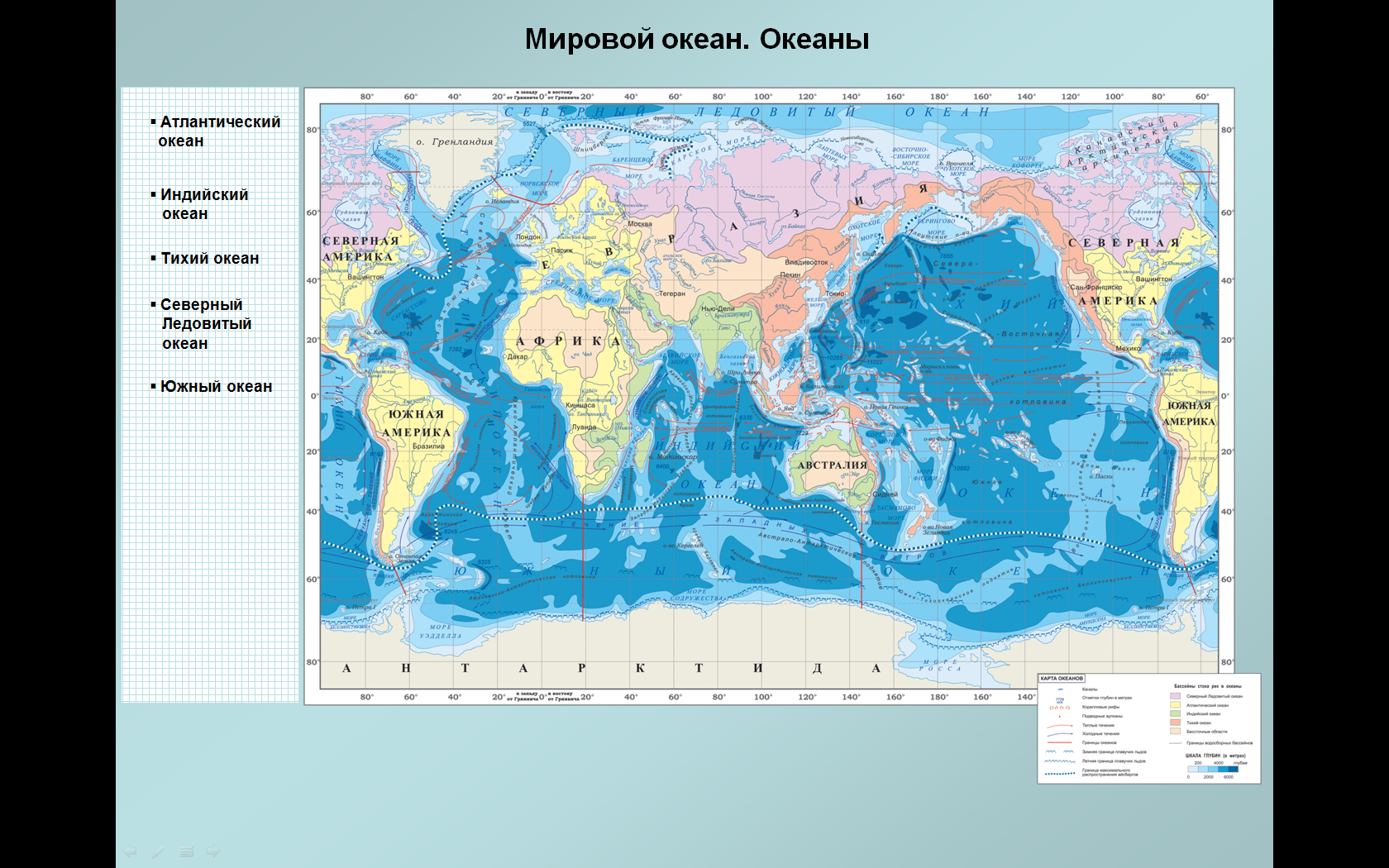 Уэддела
Чёрное
Баренцево
Карибское
Карское
Красное
Лаптевых
Охотское
Росса
Северное
Тасманово
Японское
Балтийское
Южно-Китайское
Восточно-Сибирское
Средиземное
Норвежское
Аравийское
Коралловое
Филиппинское
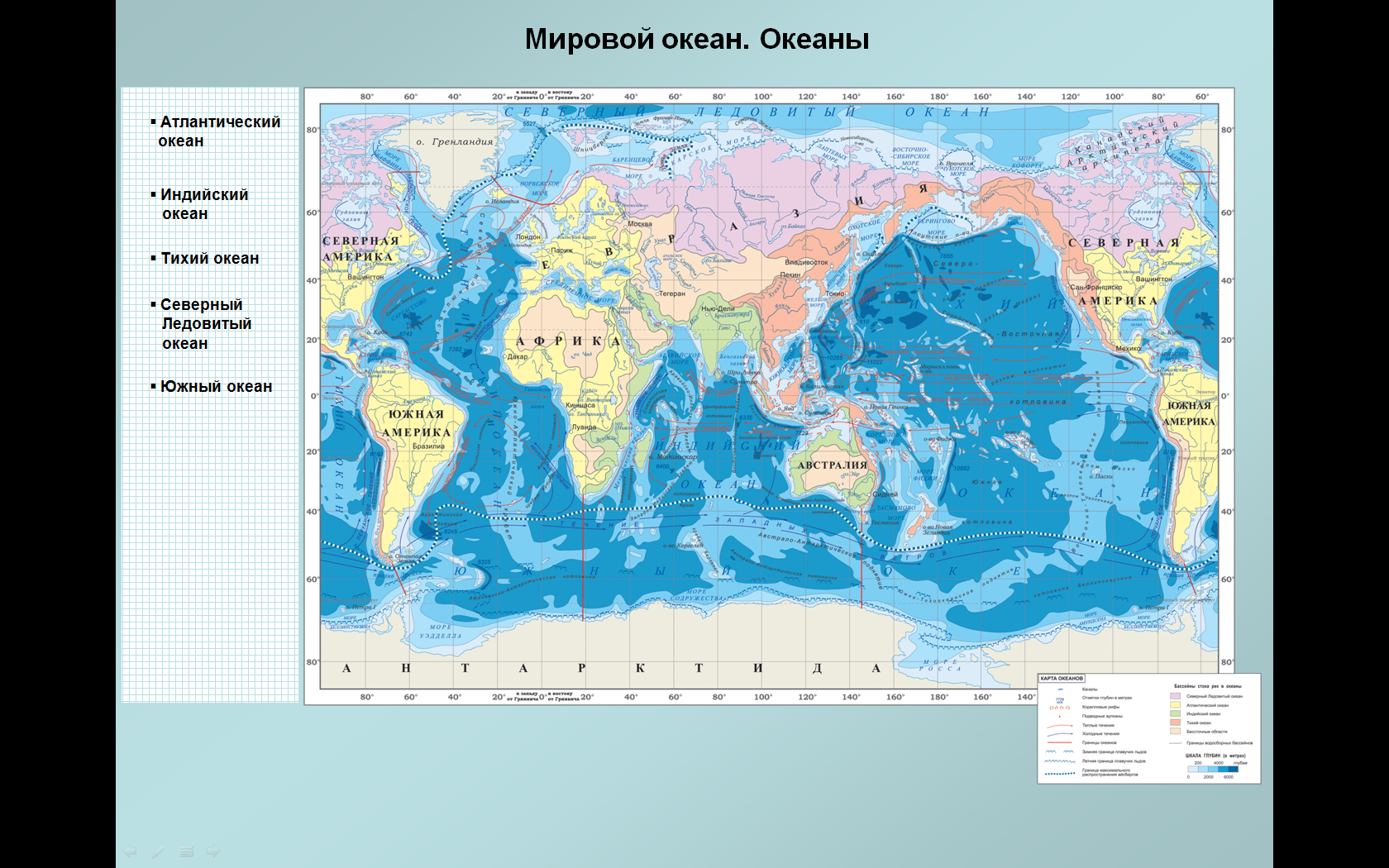 Уэддела
Чёрное
Баренцево
Карибское
Карское
Красное
Лаптевых
Охотское
Росса
Северное
Тасманово
Японское
Балтийское
Южно-Китайское
Восточно-Сибирское
Средиземное
Норвежское
Аравийское
Коралловое
Филиппинское
Море – часть океана, отличающаяся от него свойствами воды, живущими организмами.
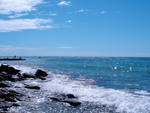 Виды морей
Внутренние
Окраинные
Виды морей
Внутренние
Окраинные
Чёрное море
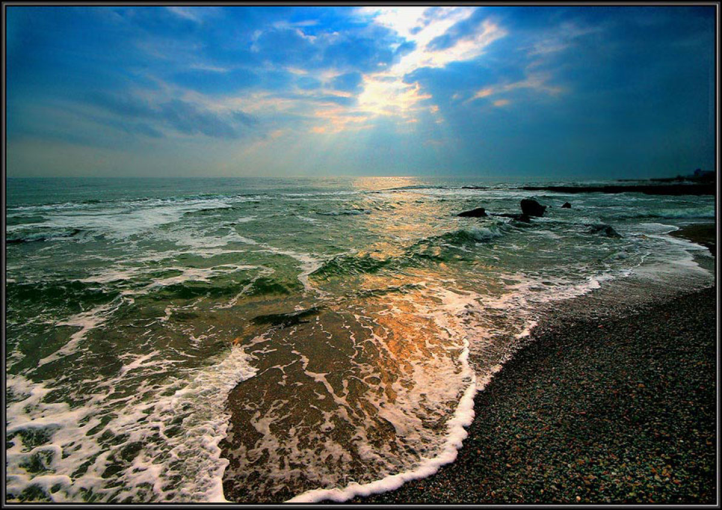 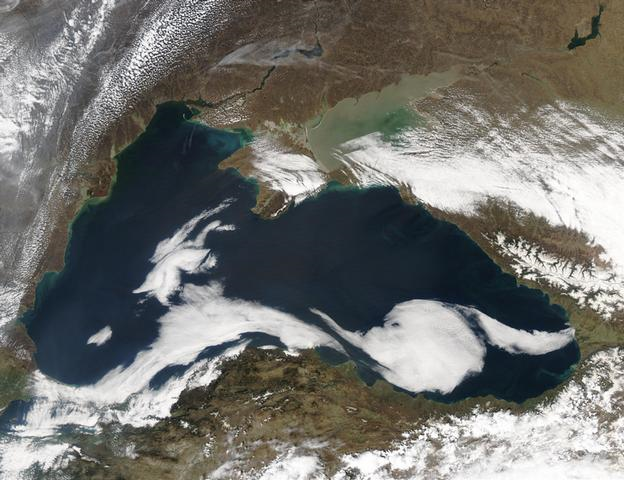 Виды морей
Внутренние
Окраинные
Баренцево море
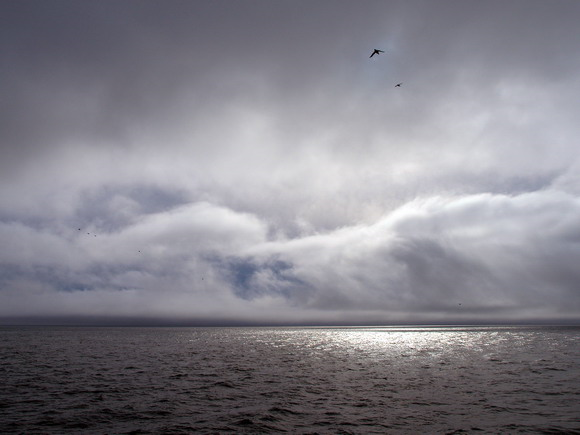 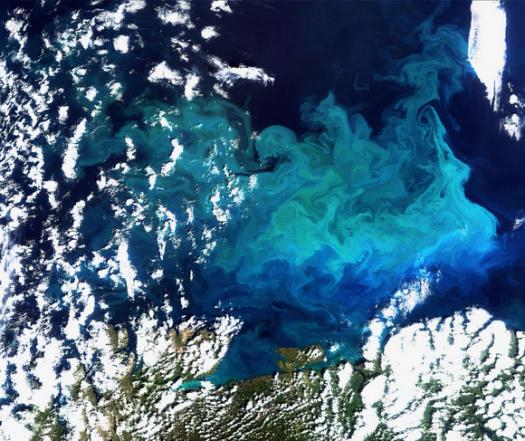 Самые крупные моря
Самые глубокие моря
Самые крупные моря
Самые глубокие моря
Филиппинское
Аравийское
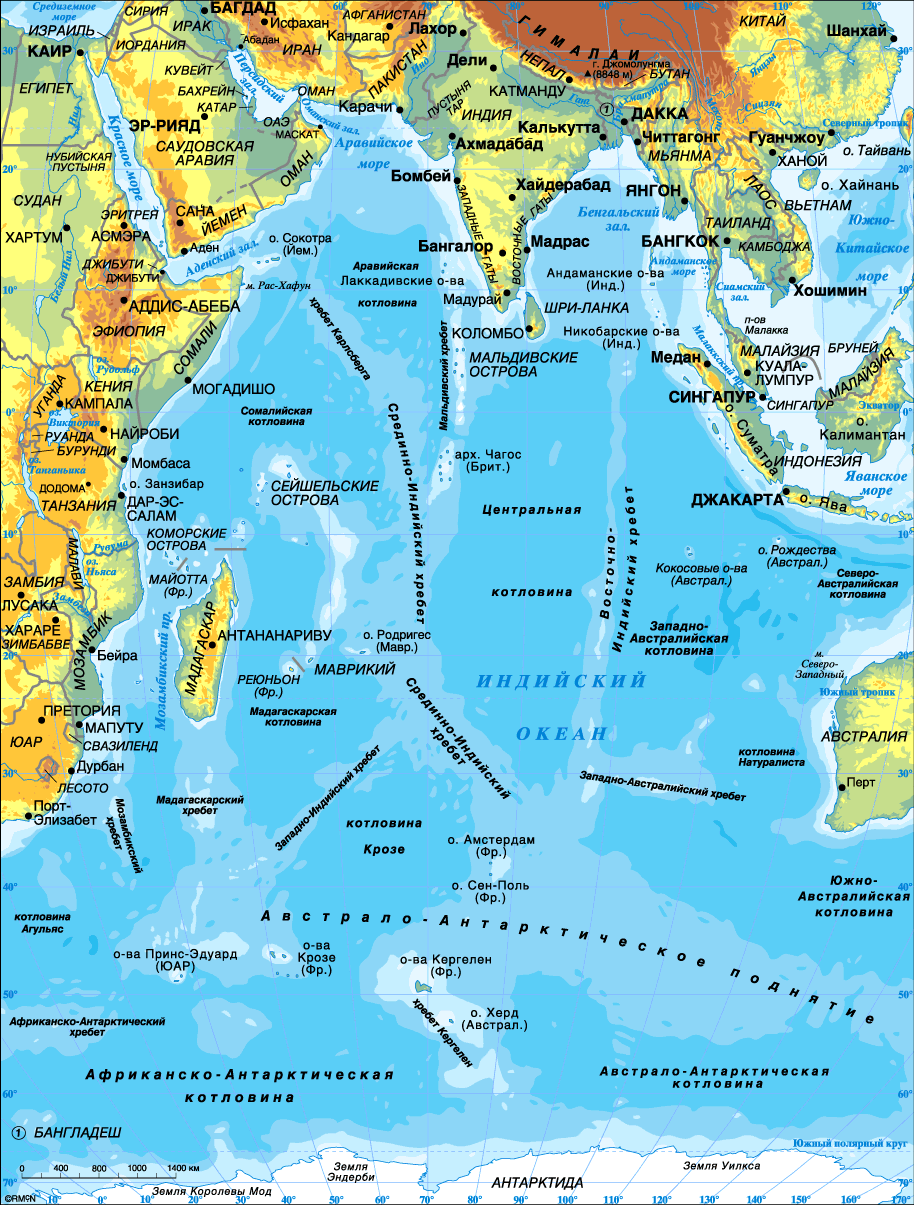 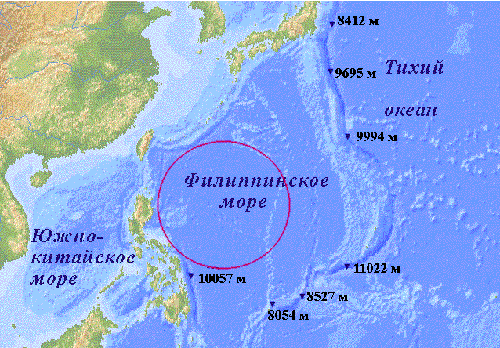 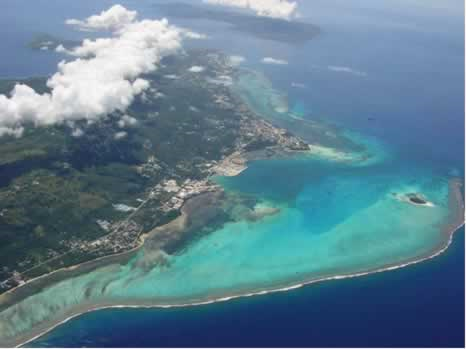 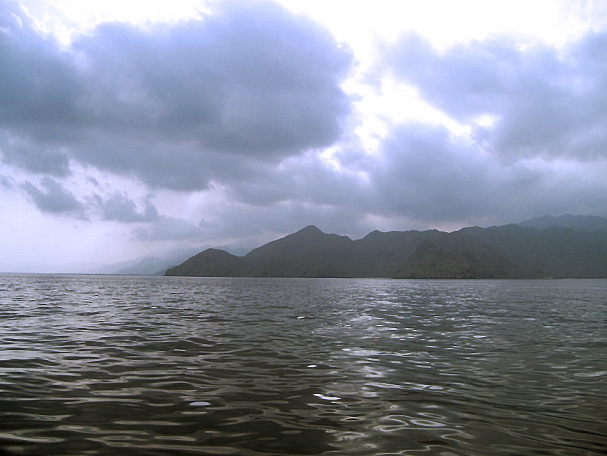 Самые крупные моря
Самые глубокие моря
Филиппинское
Тасманово
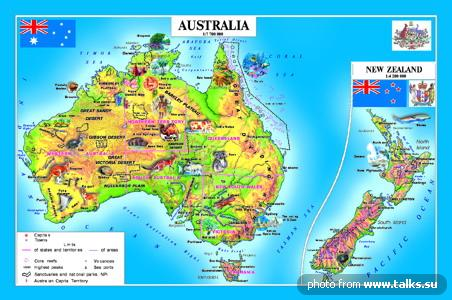 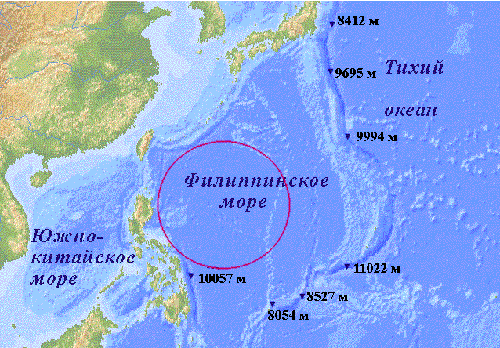 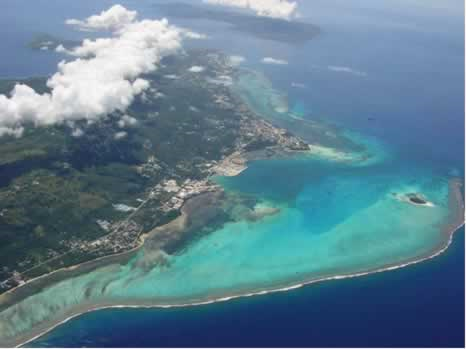 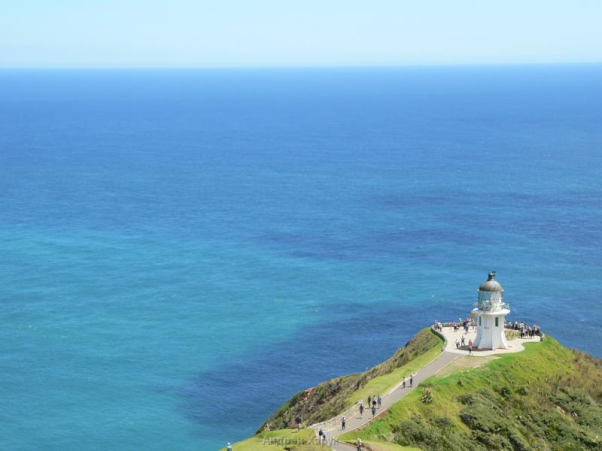 Саргассово – «море без берегов»
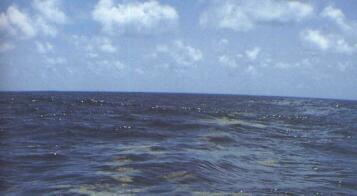 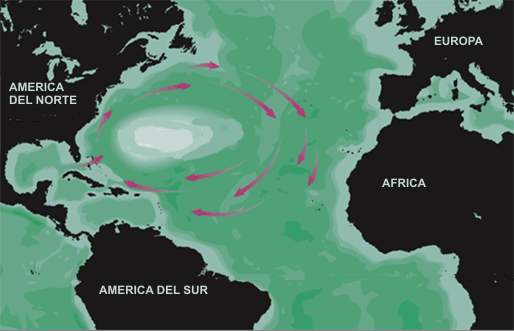 Он у моря – как язык,Он берега лизать привык,И пляж в часы приливаОн вылизал на диво.
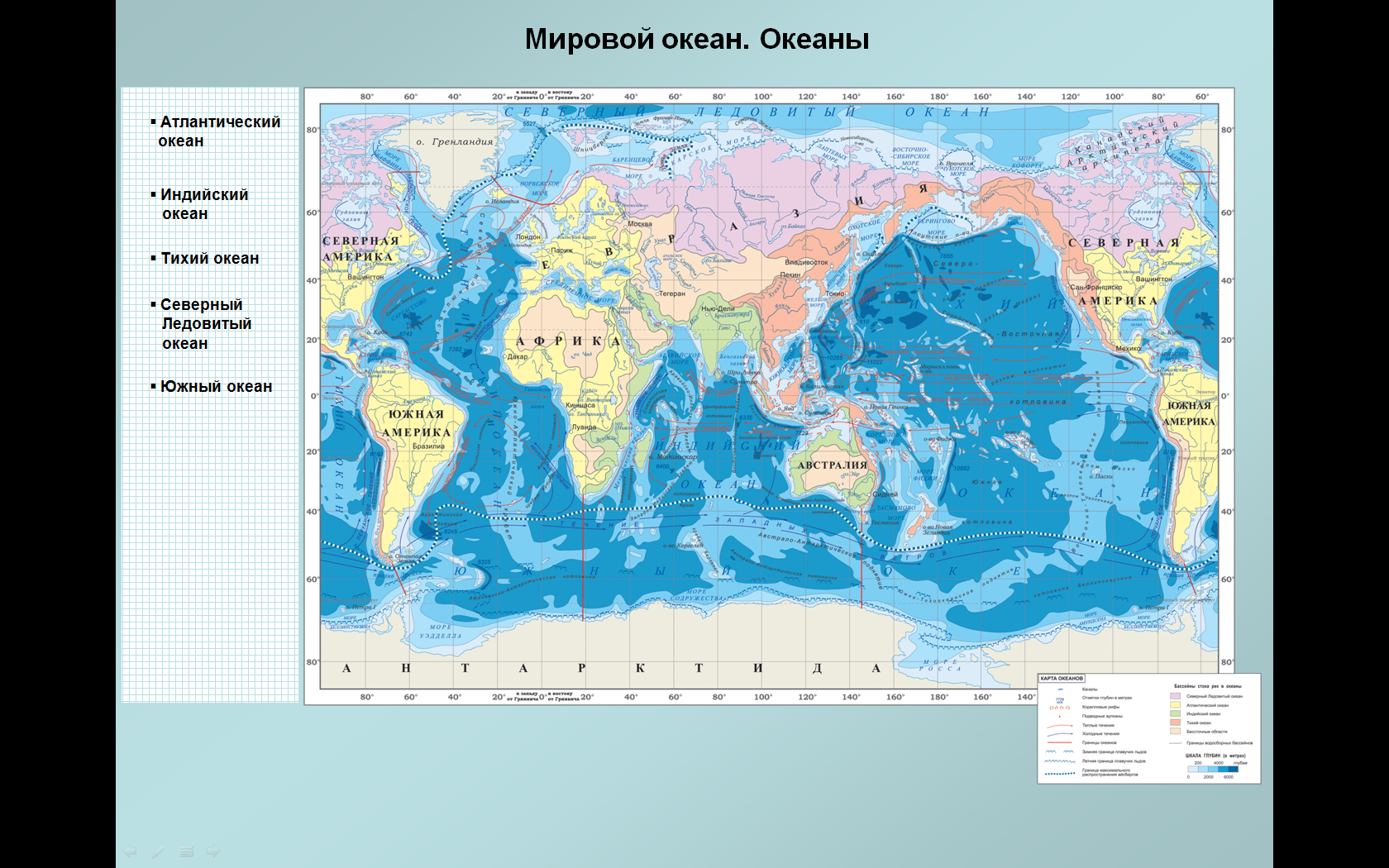 Бенгальский
Гвинейский
Мексиканский
Бискайский
Гудзонов
Персидский
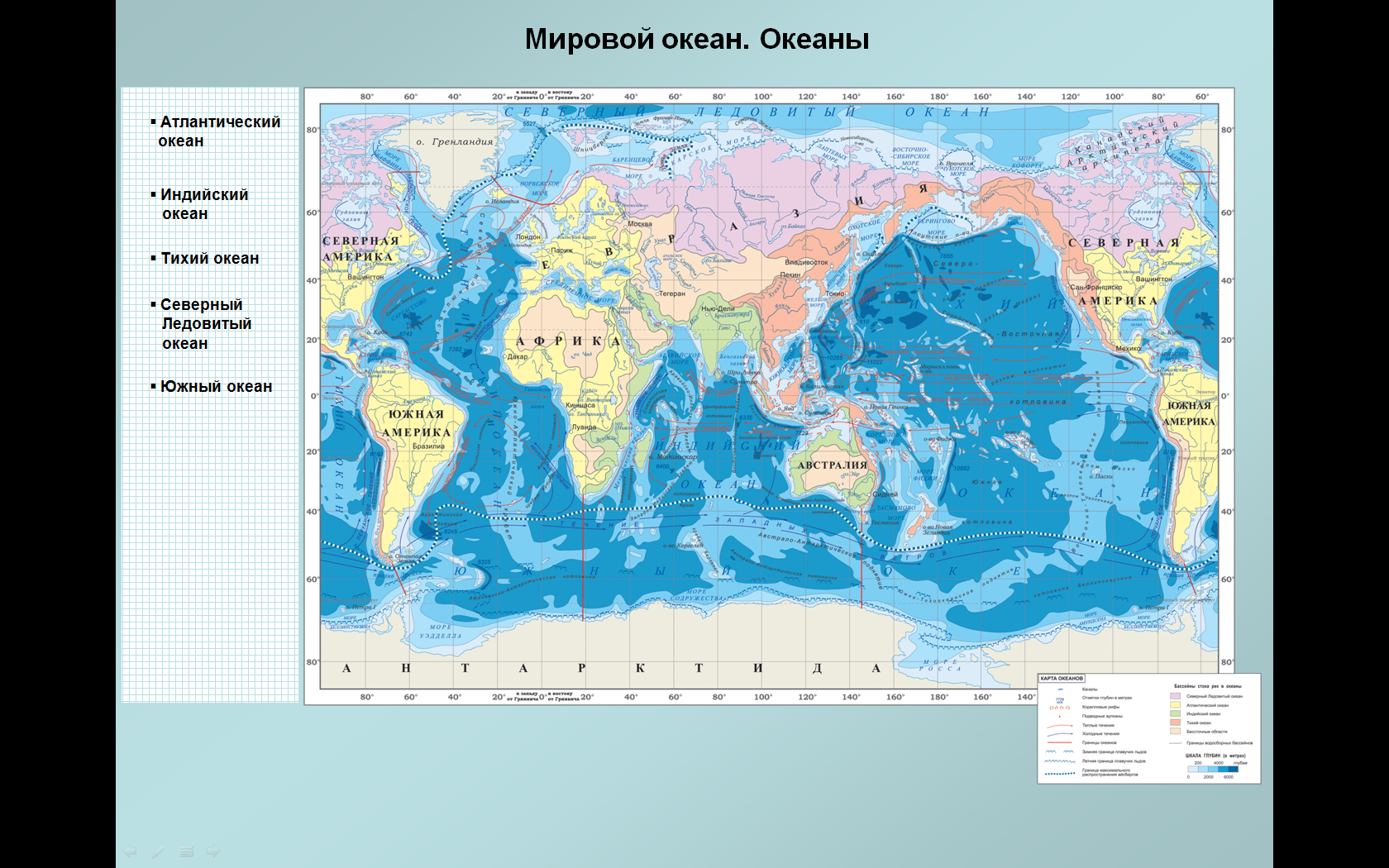 Бенгальский
Гвинейский
Мексиканский
Бискайский
Гудзонов
Персидский
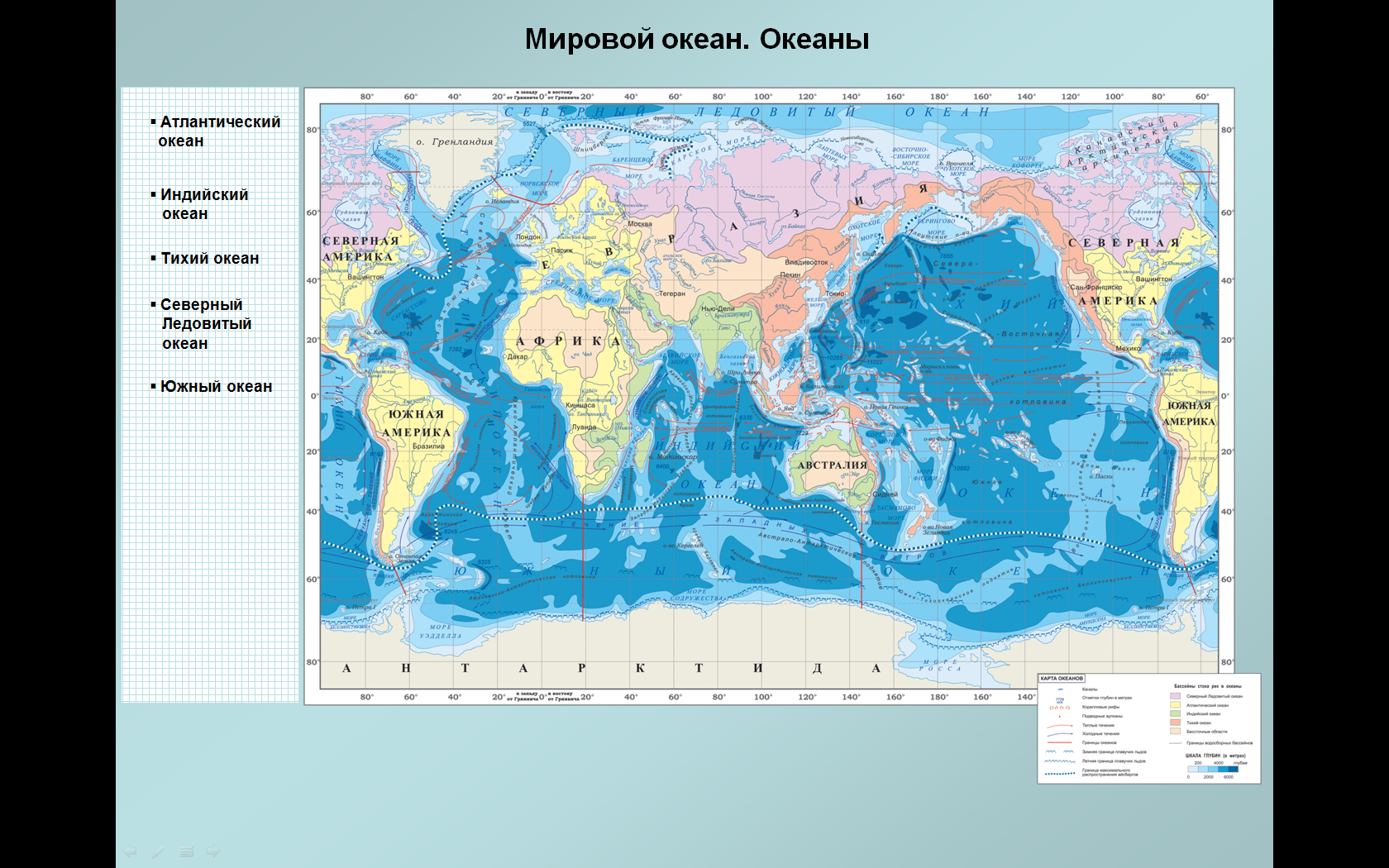 Бенгальский
Гвинейский
Мексиканский
Бискайский
Гудзонов
Персидский
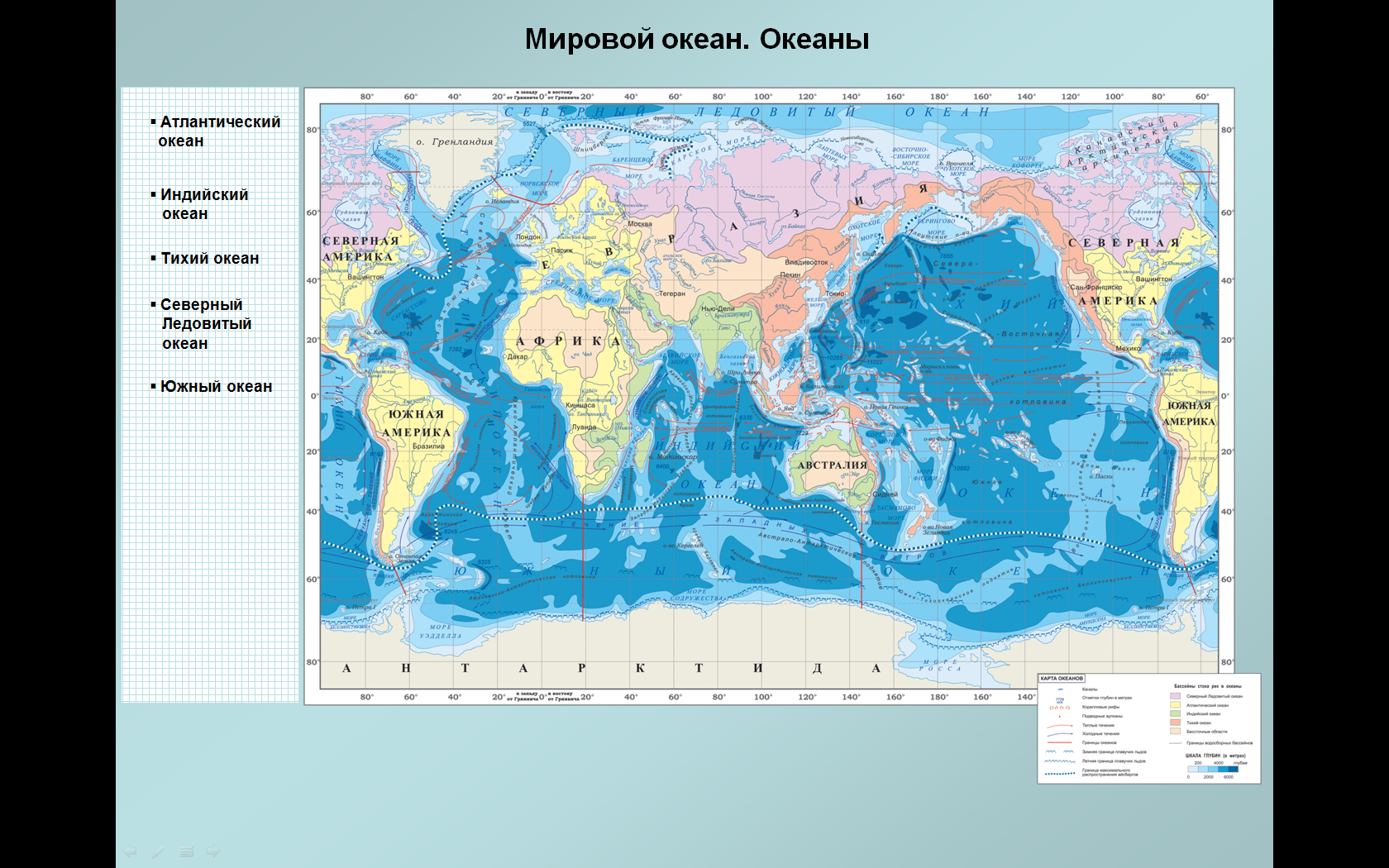 Бенгальский
Гвинейский
Мексиканский
Бискайский
Гудзонов
Персидский
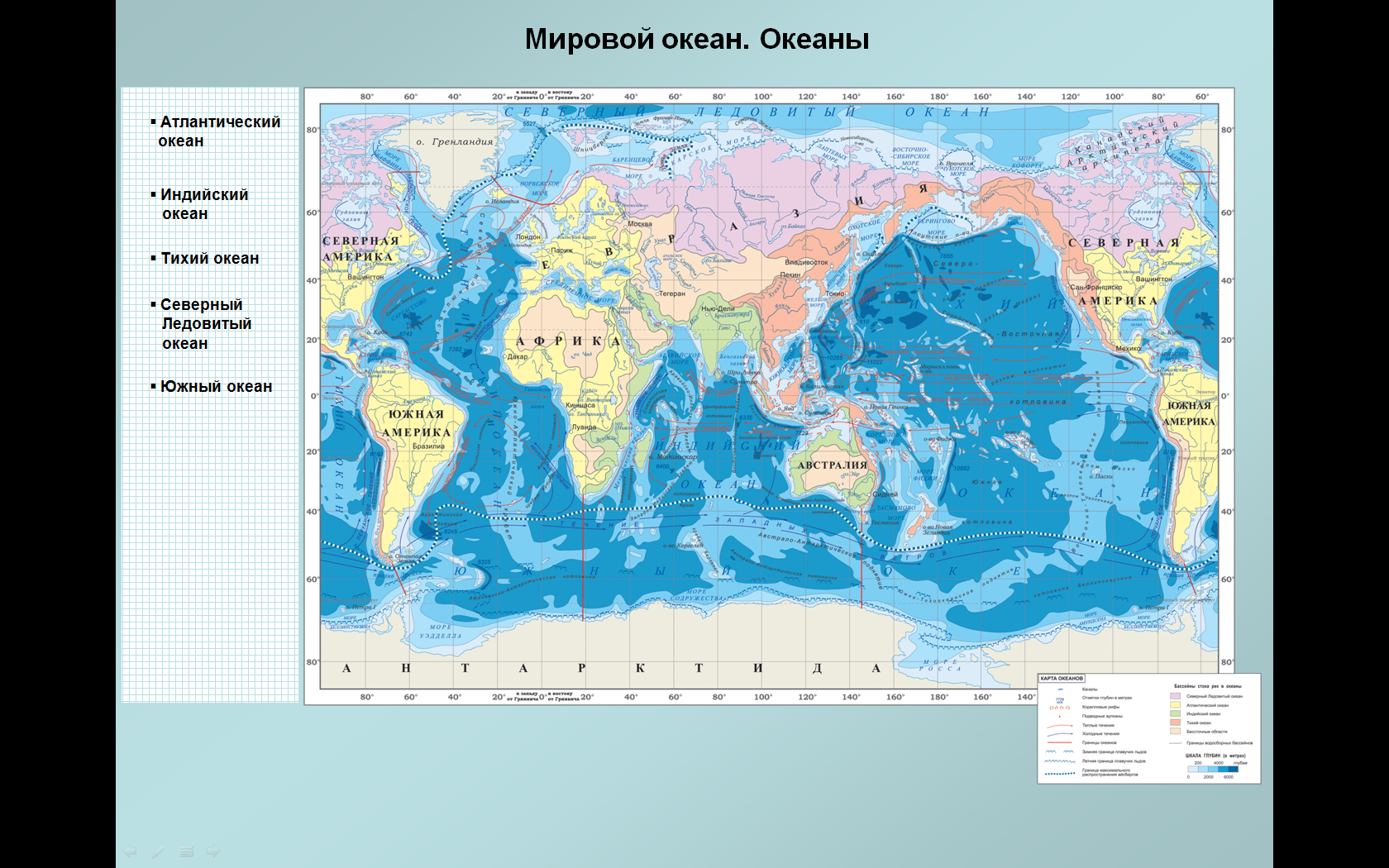 Бенгальский
Гвинейский
Мексиканский
Бискайский
Гудзонов
Персидский
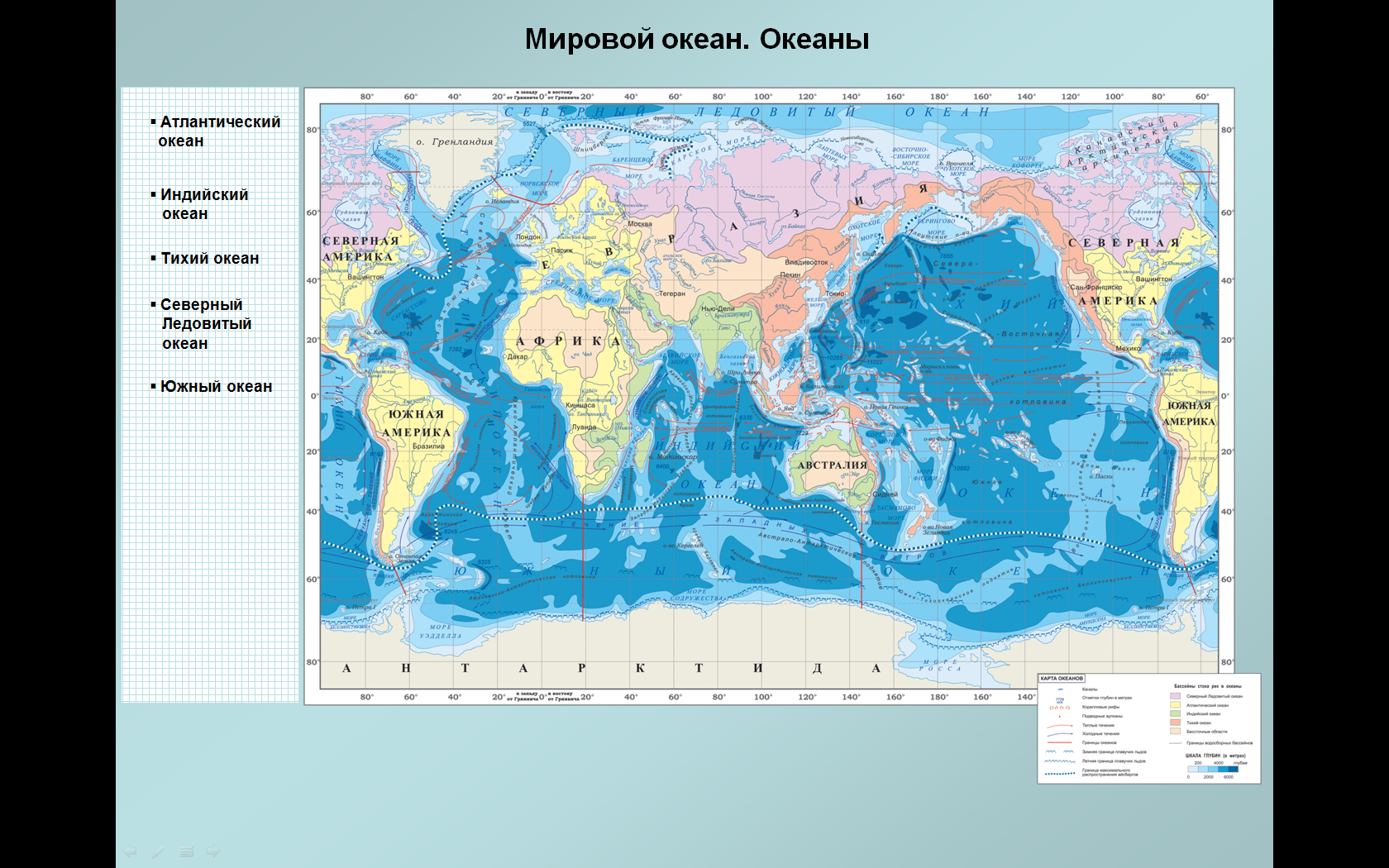 Бенгальский
Гвинейский
Мексиканский
Бискайский
Гудзонов
Персидский
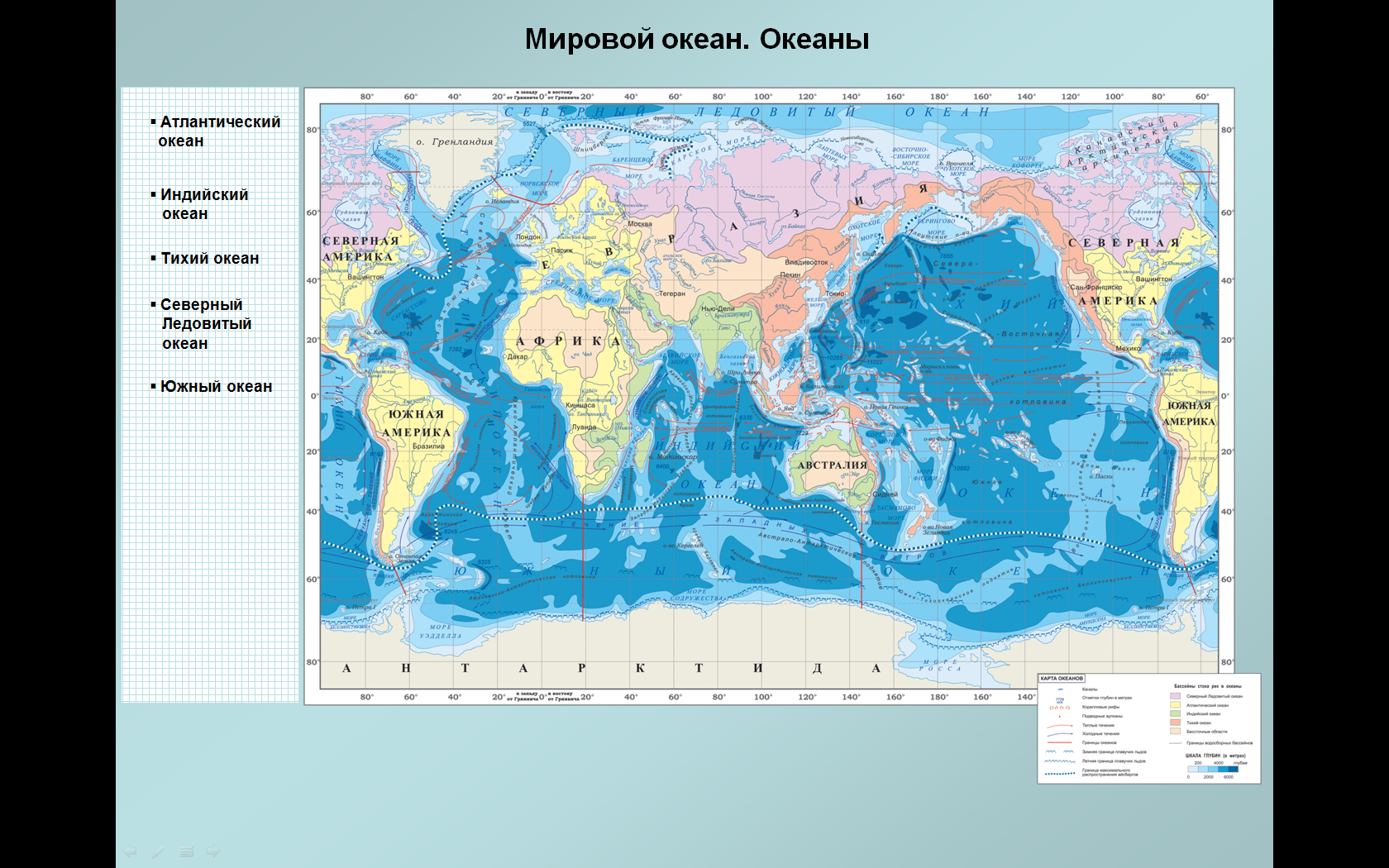 Бенгальский
Гвинейский
Мексиканский
Бискайский
Гудзонов
Персидский
Залив – часть океана, моря, вдающаяся в сушу.
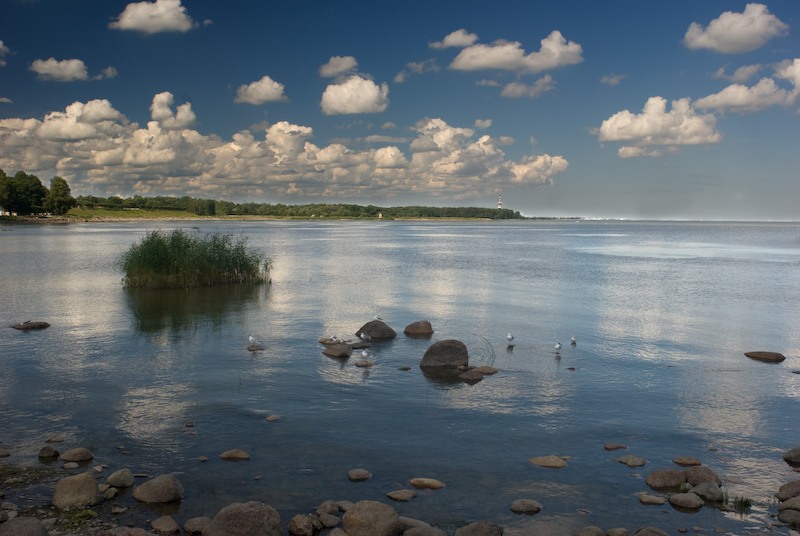 Самый крупный залив –
Самый крупный залив – БенгальскийS=2191км²
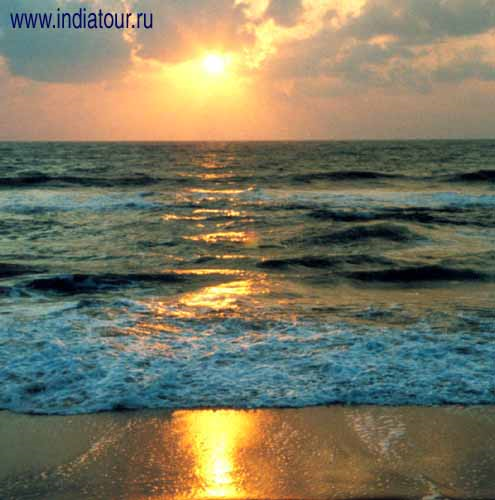 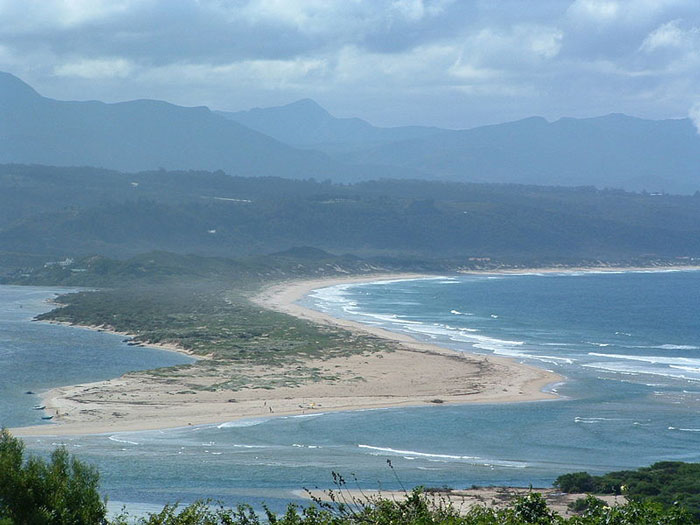 Он ведёт из моря в море
Он не широк - всего верста,
И в нём, как в школьном коридоре,
И шум, и звон, и теснота
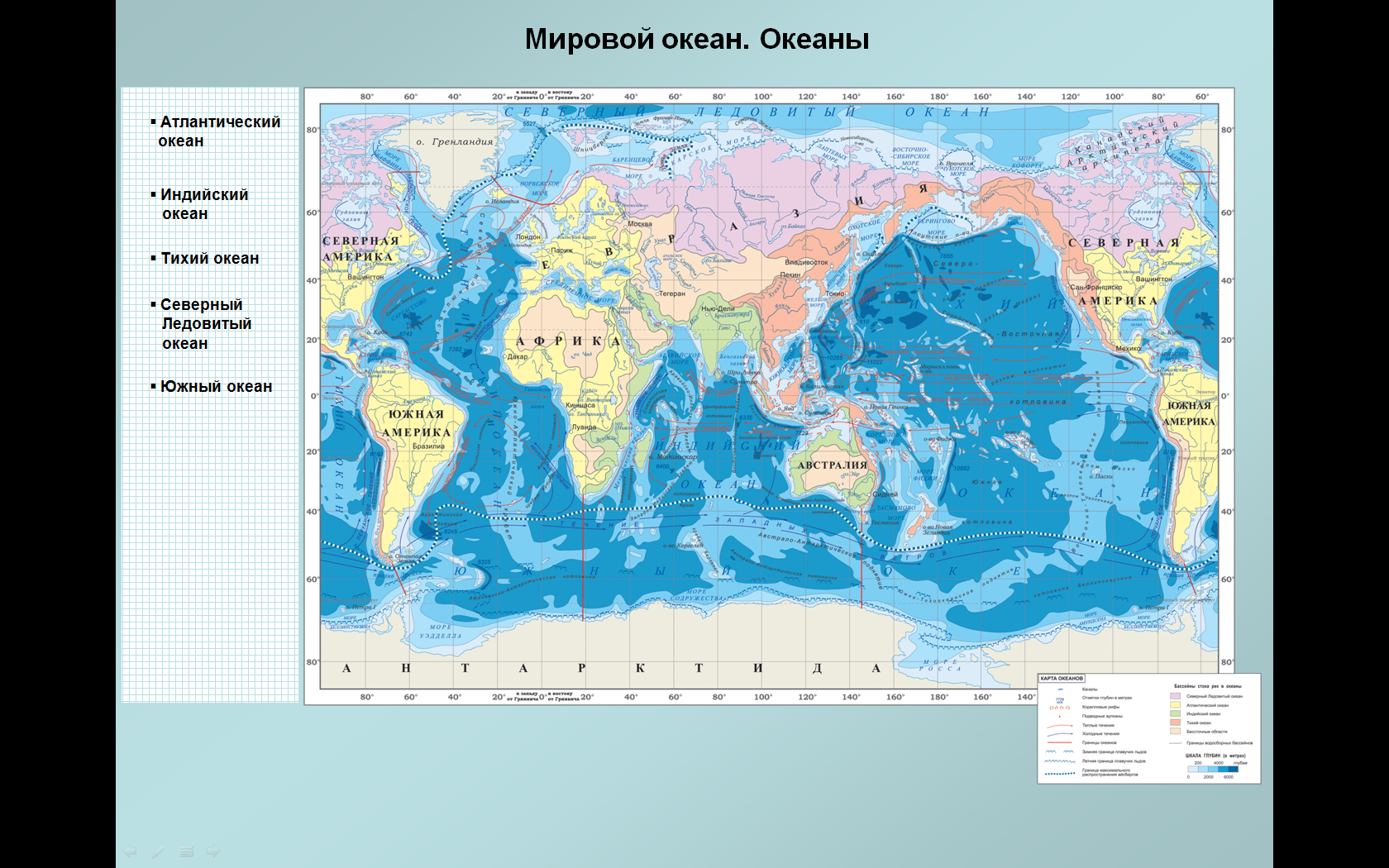 Берингов
Гибралтарский
Магелланов
Мозамбикский
Дрейка
Кильский
Малаккский
Панамский
Суэцкий
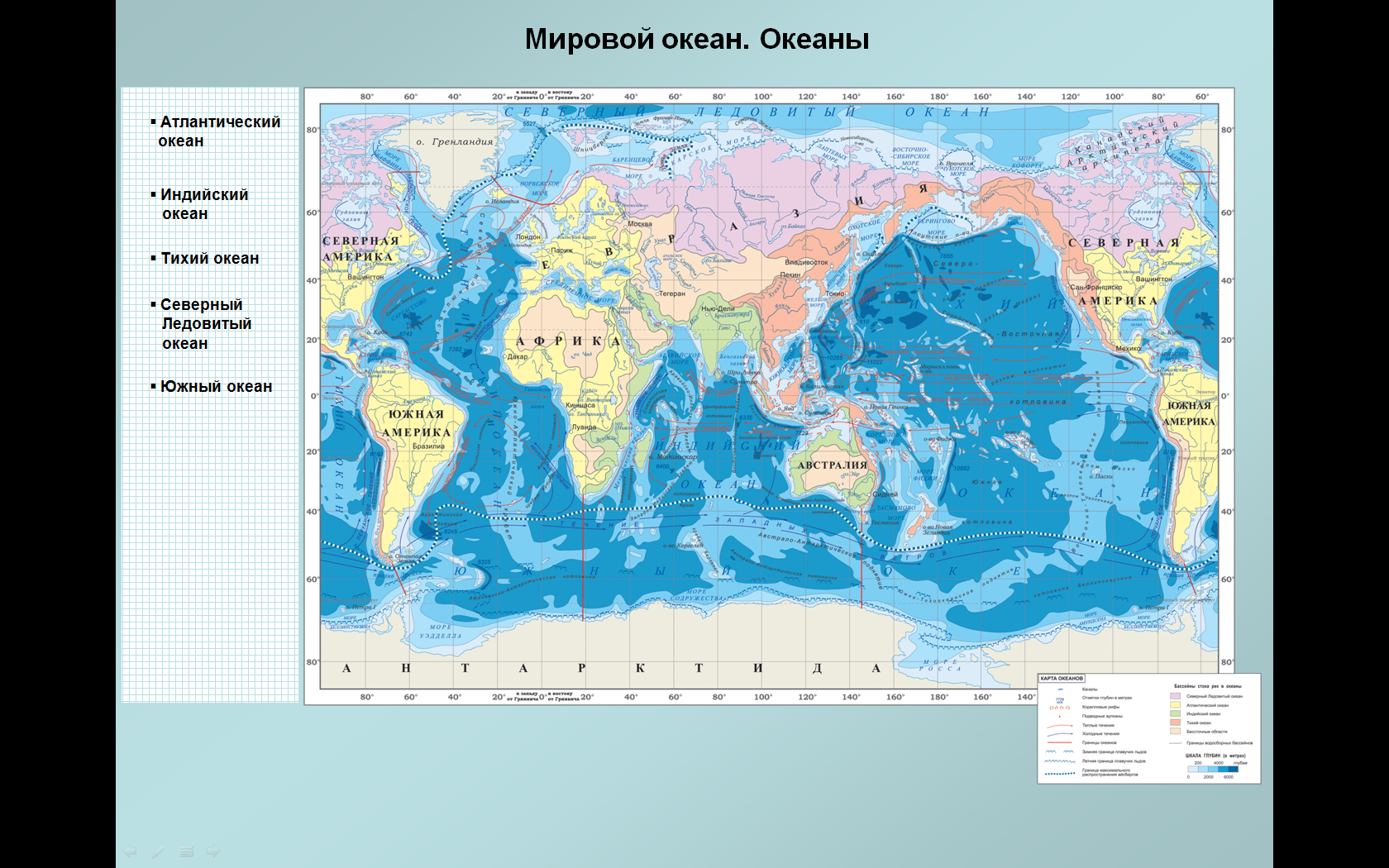 Берингов
Гибралтарский
Магелланов
Мозамбикский
Дрейка
Кильский
Малаккский
Панамский
Суэцкий
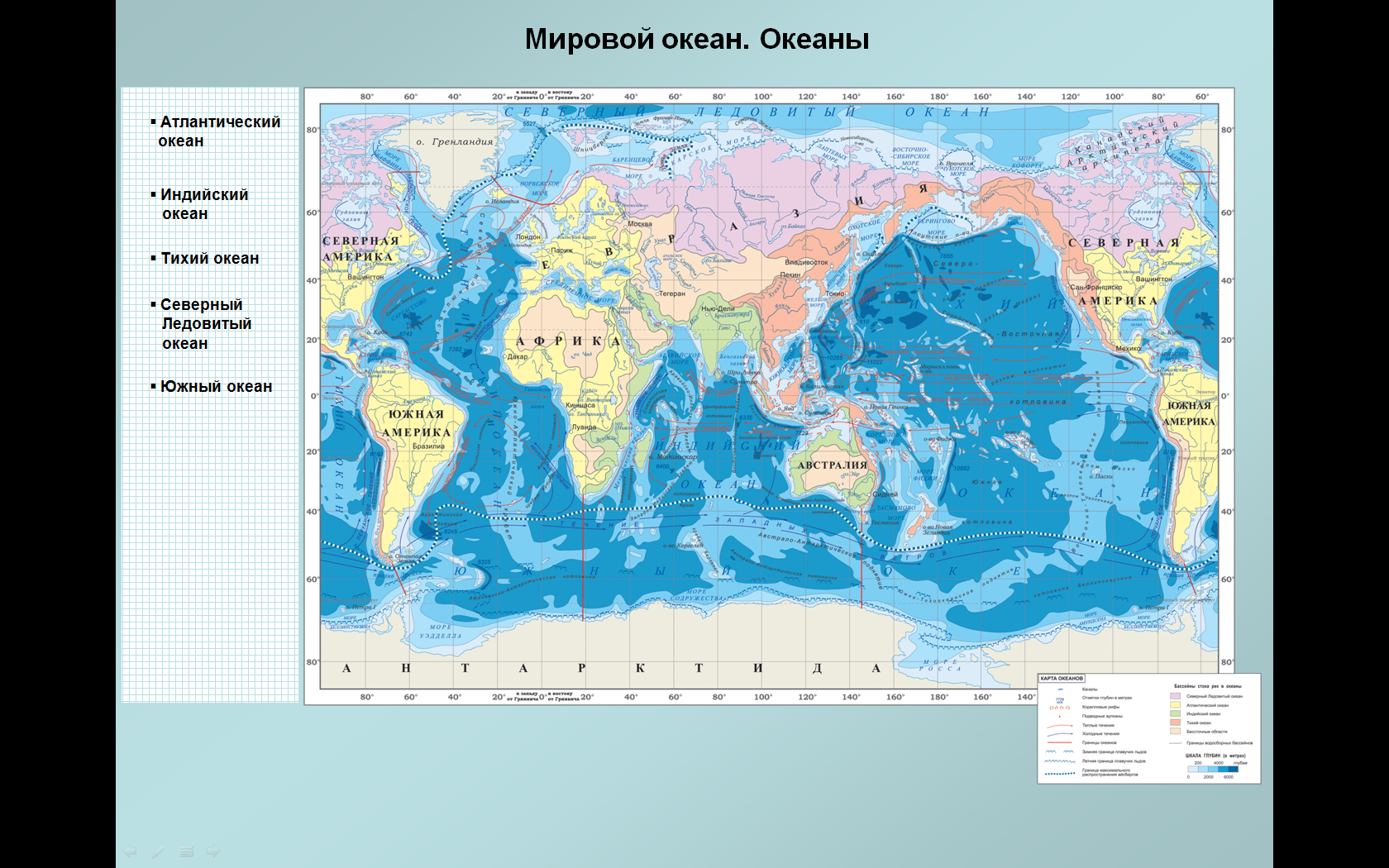 Берингов
Гибралтарский
Магелланов
Мозамбикский
Дрейка
Кильский
Малаккский
Панамский
Суэцкий
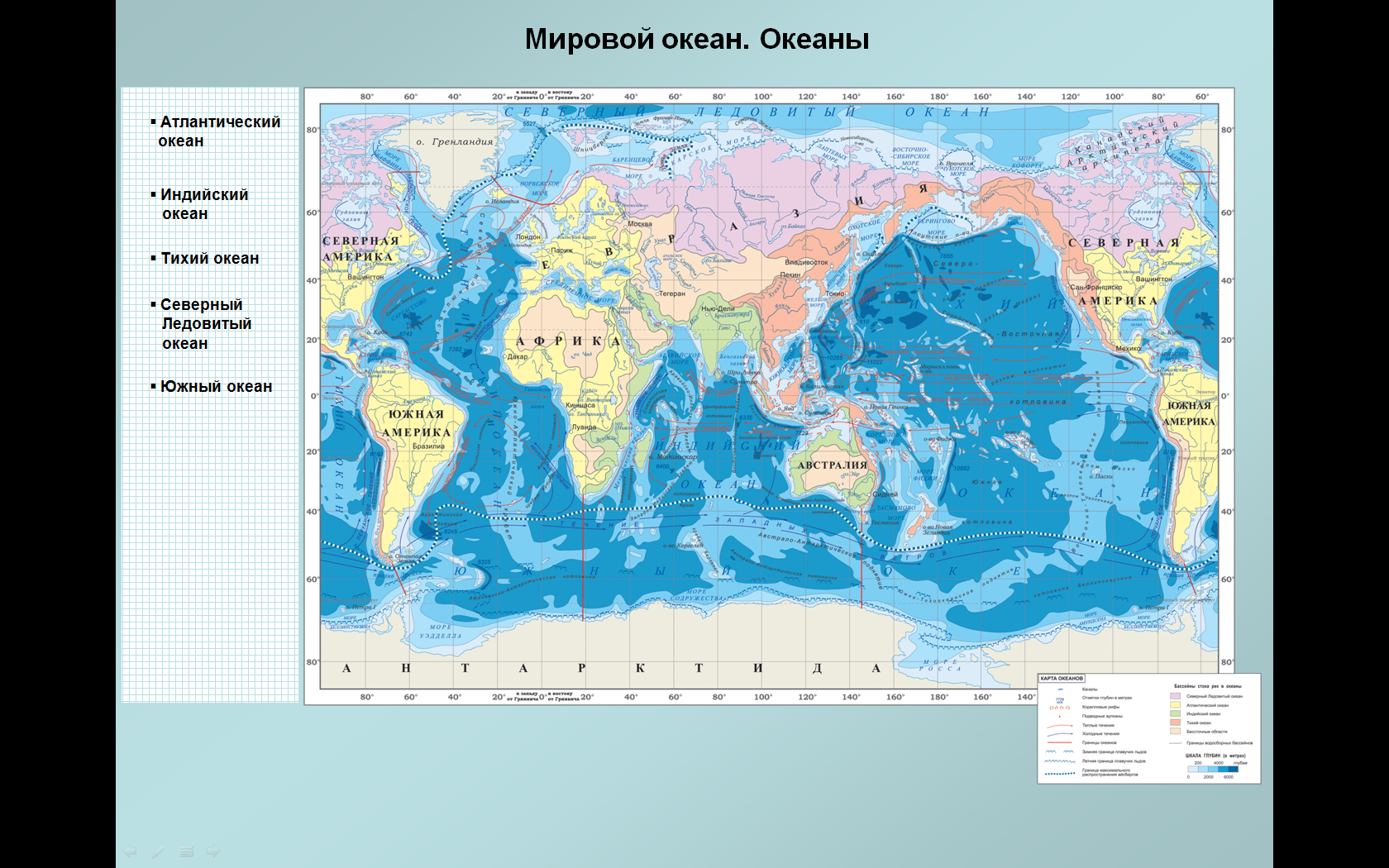 Берингов
Гибралтарский
Магелланов
Мозамбикский
Дрейка
Кильский
Малаккский
Панамский
Суэцкий
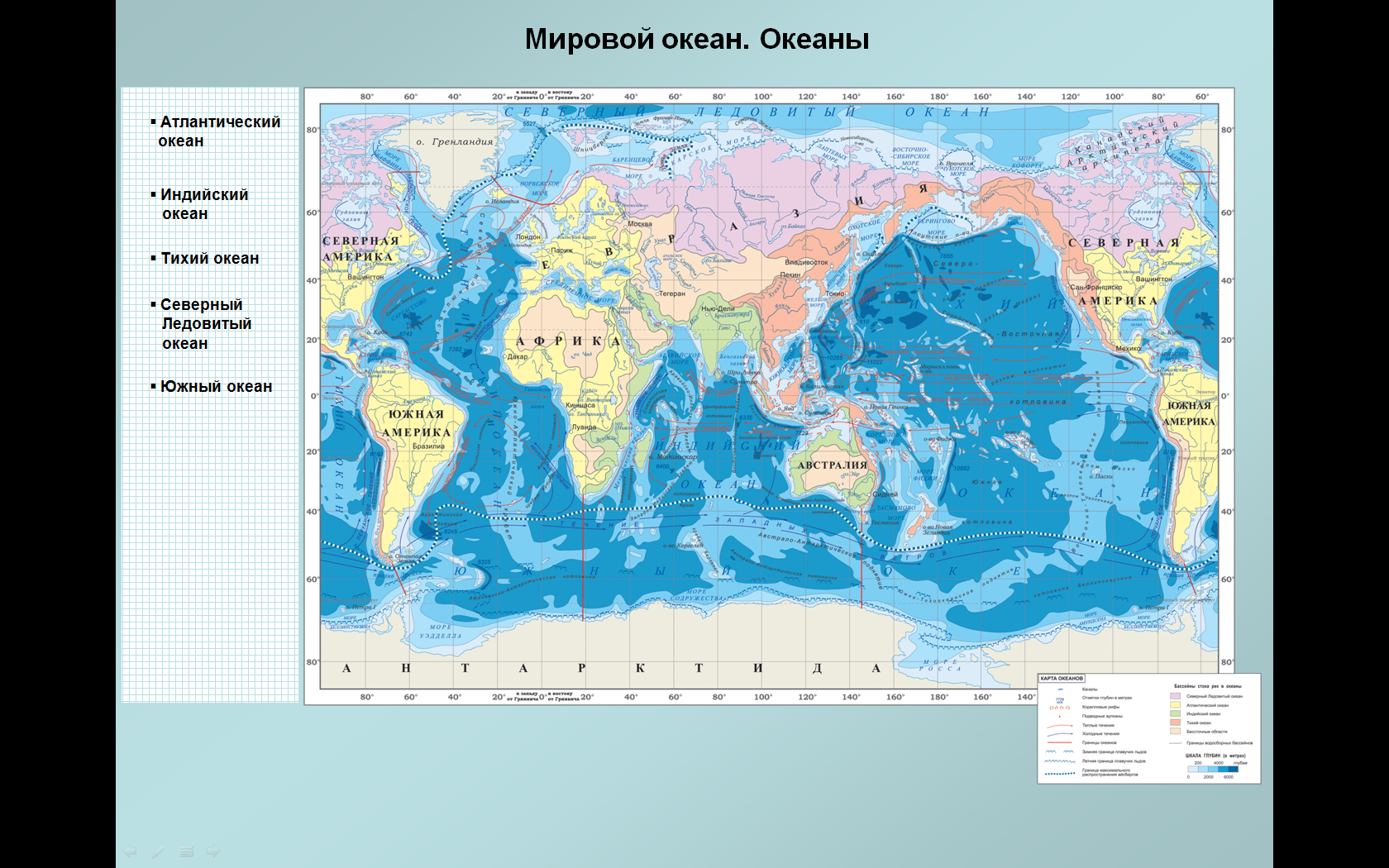 Берингов
Гибралтарский
Магелланов
Мозамбикский
Дрейка
Кильский
Малаккский
Панамский
Суэцкий
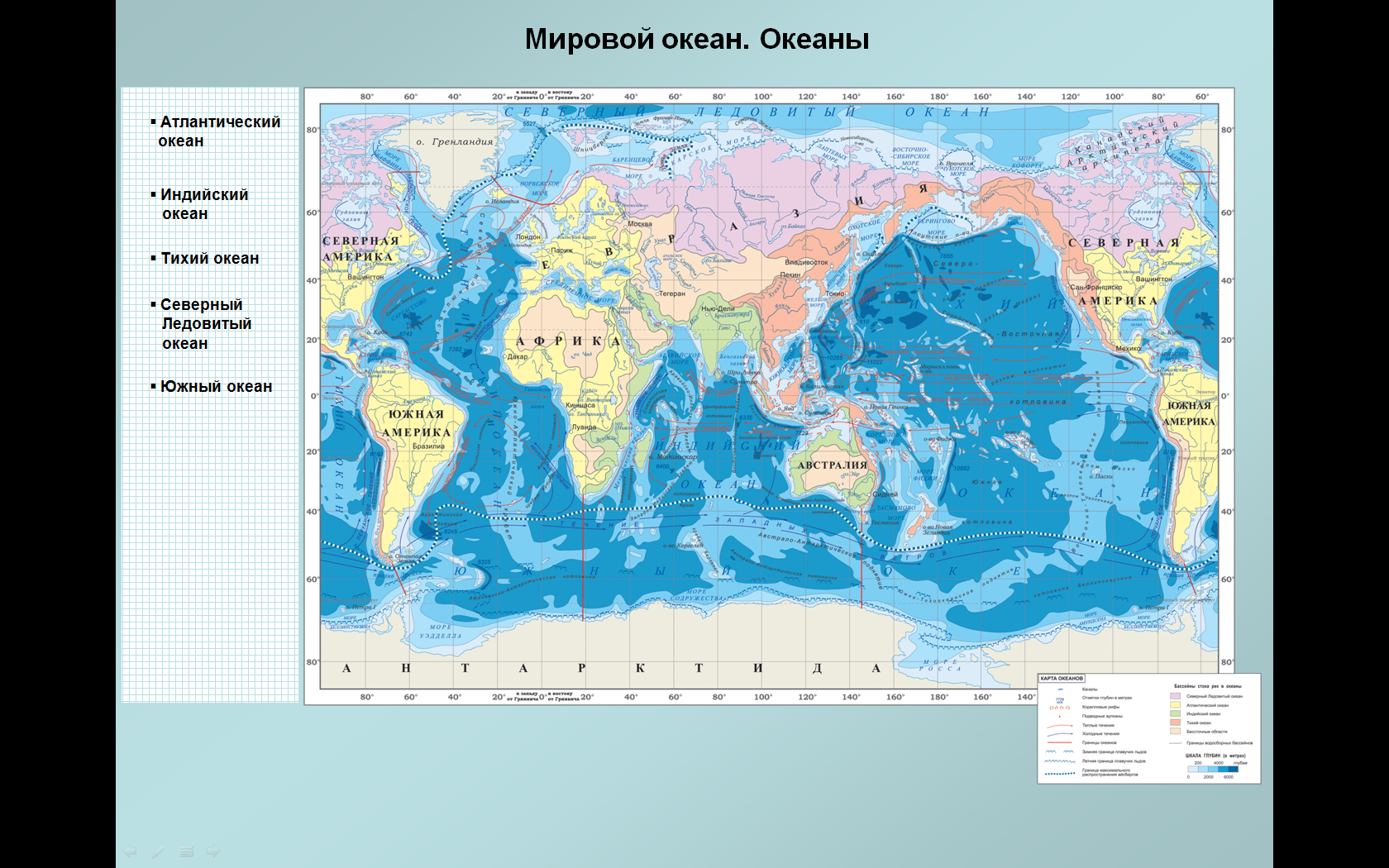 Берингов
Гибралтарский
Магелланов
Мозамбикский
Дрейка
Кильский
Малаккский
Панамский
Суэцкий
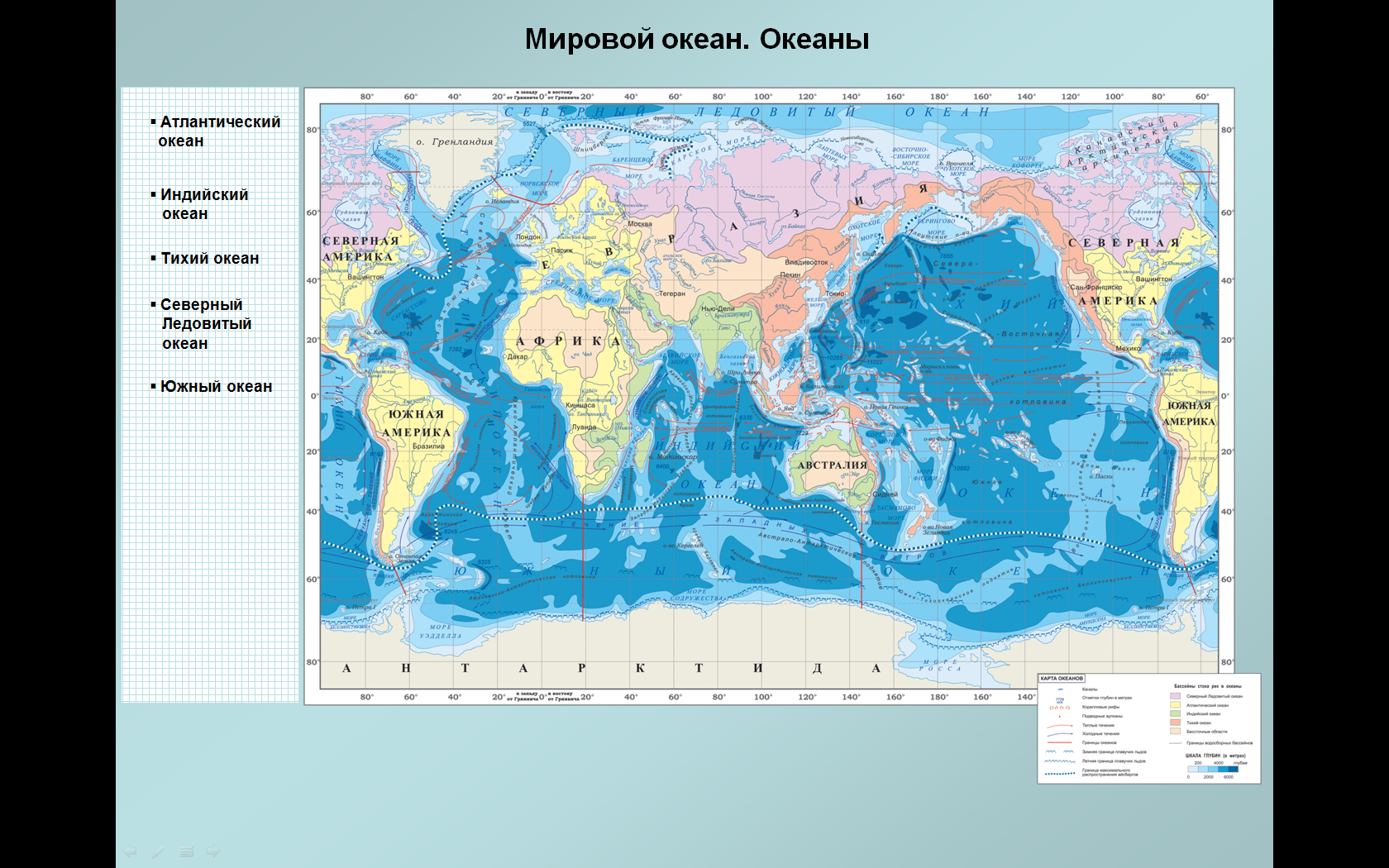 Берингов
Гибралтарский
Магелланов
Мозамбикский
Дрейка
Кильский
Малаккский
Панамский
Суэцкий
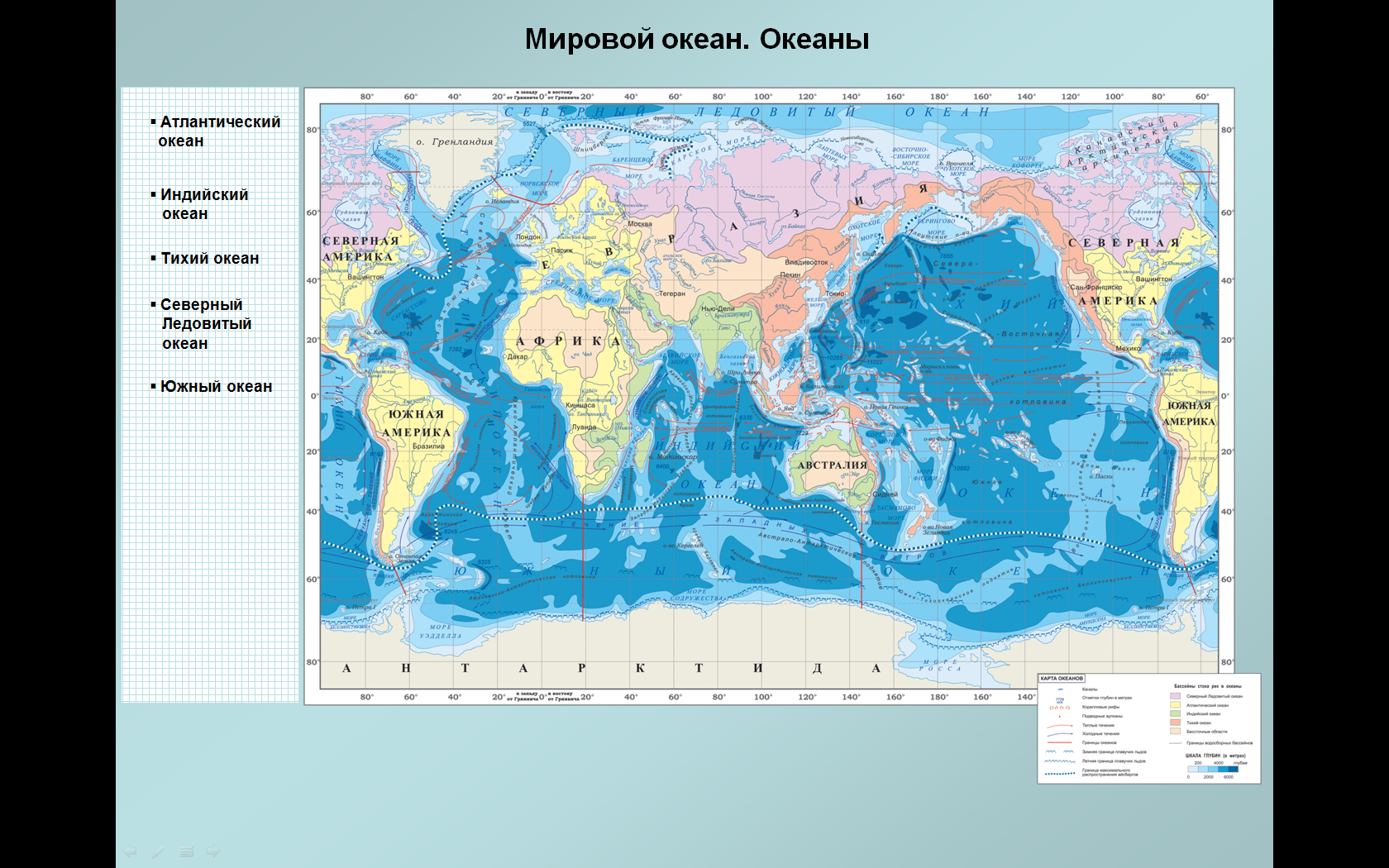 Берингов
Гибралтарский
Магелланов
Мозамбикский
Дрейка
Кильский
Малаккский
Панамский
Суэцкий
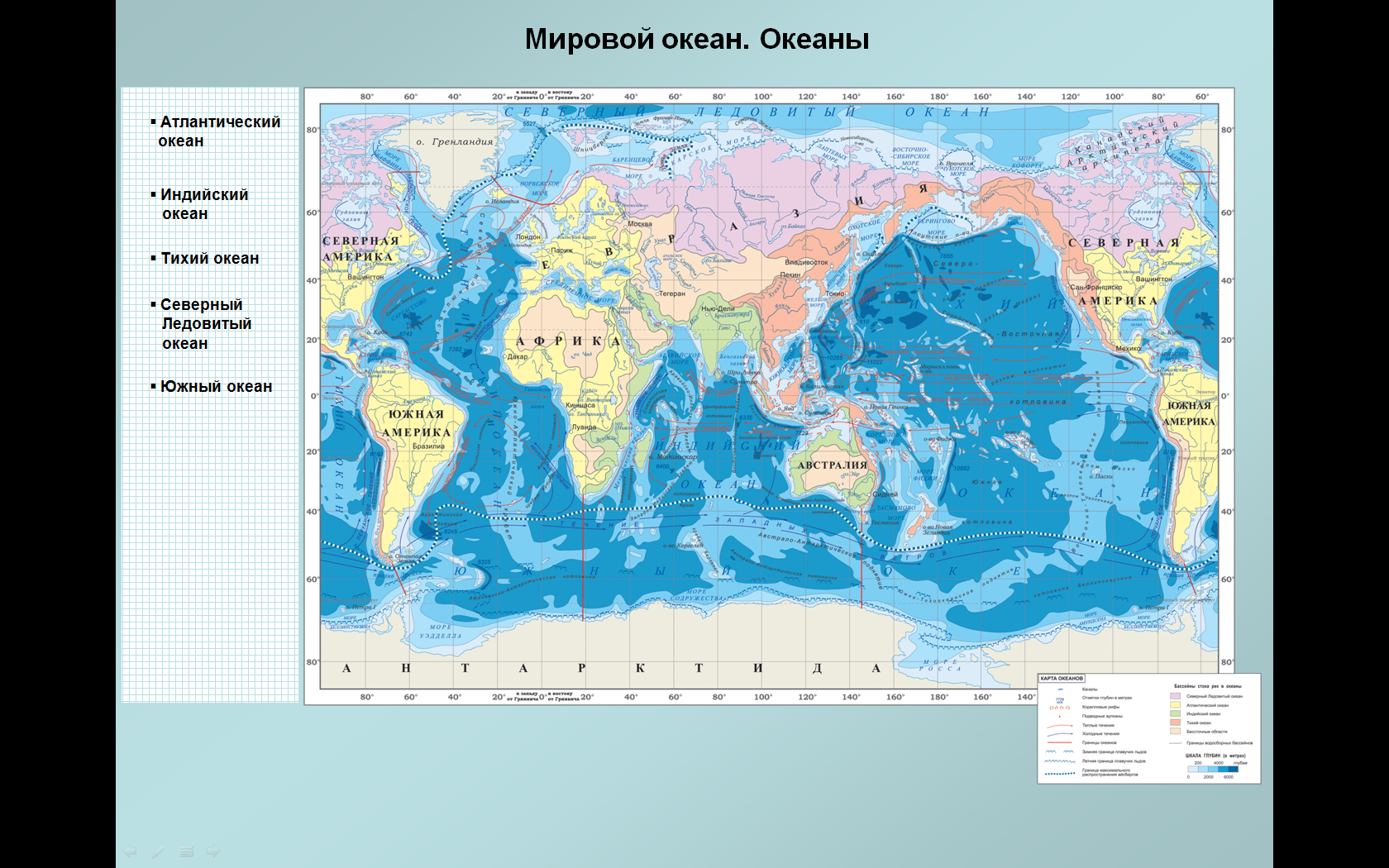 Берингов
Гибралтарский
Магелланов
Мозамбикский
Дрейка
Кильский
Малаккский
Панамский
Суэцкий
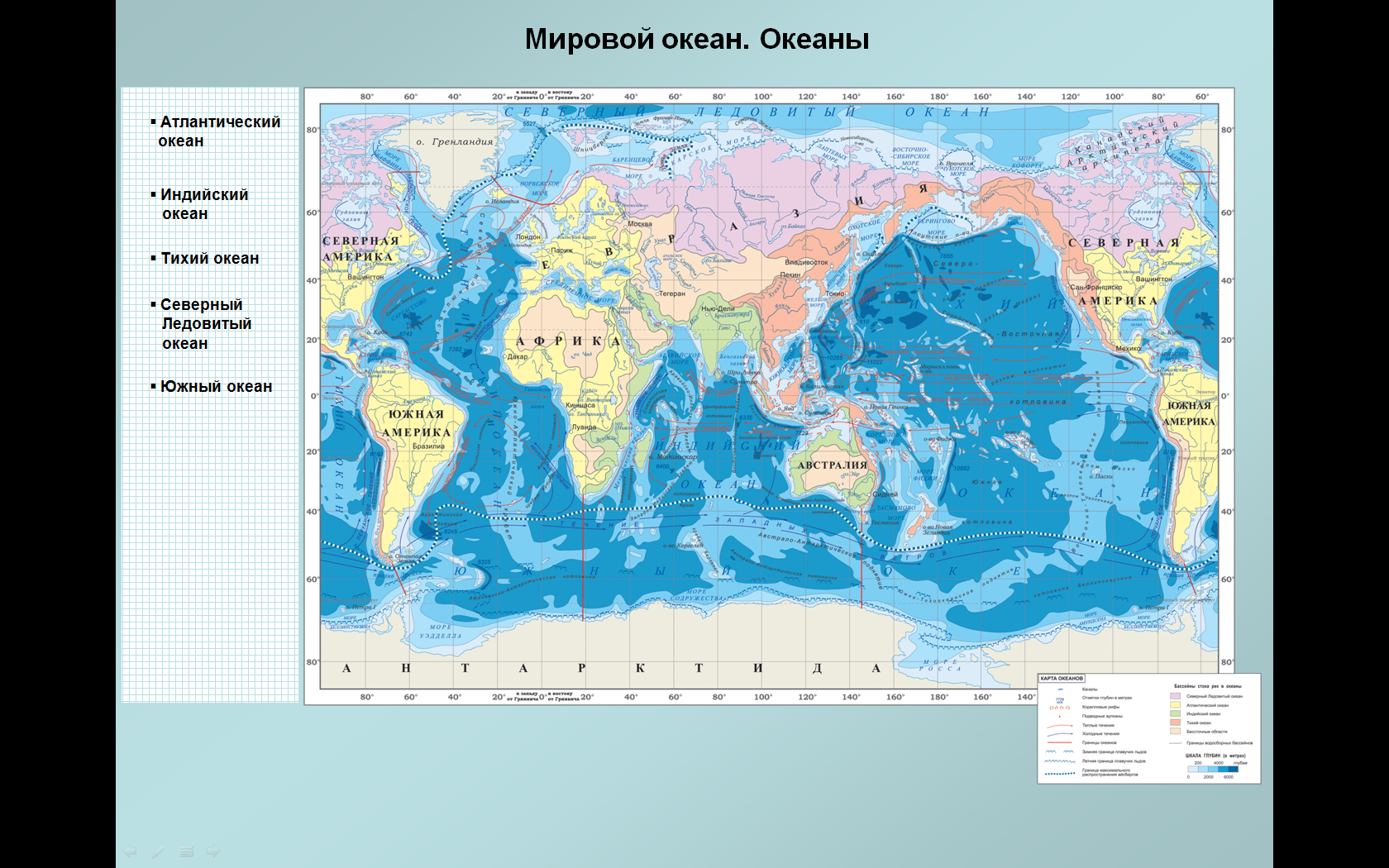 Берингов
Гибралтарский
Магелланов
Мозамбикский
Дрейка
Кильский
Малаккский
Панамский
Суэцкий
Пролив – сравнительно неширокое водное пространство между двумя участками суши
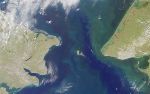 Самый широкий –
Самый узкий пролив –
Самый широкий – пролив Дрейка – 818км, Мозамбикский – 422 км
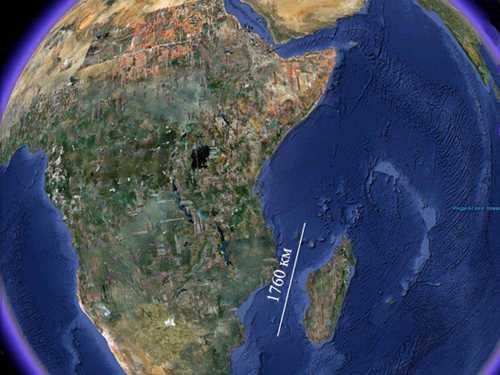 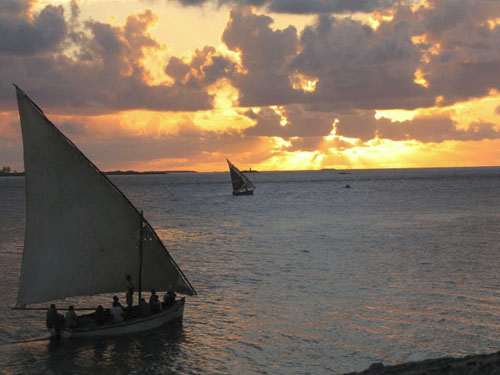 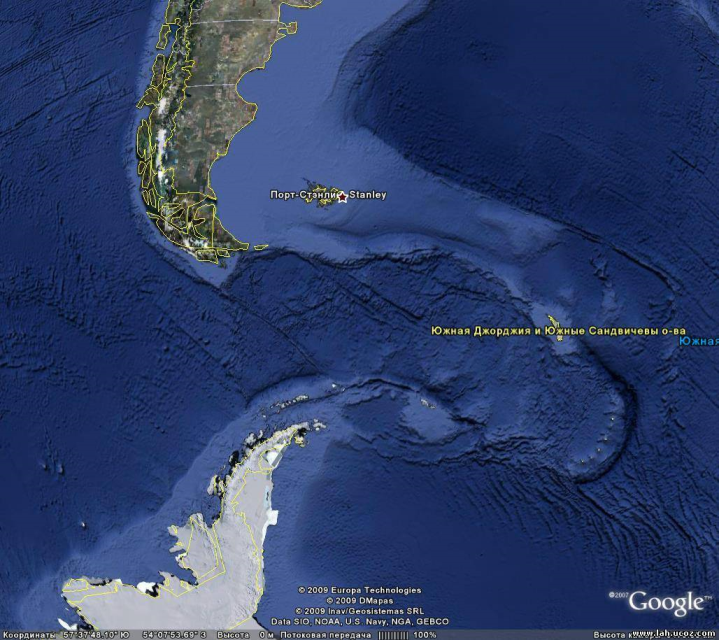 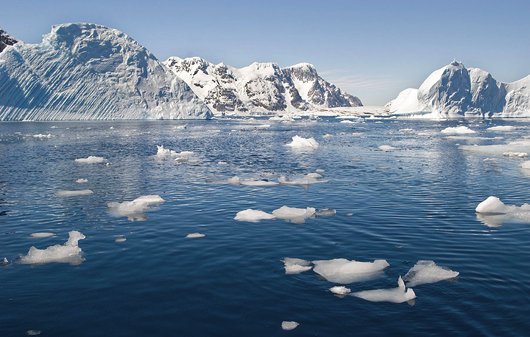 Самый узкий пролив –
Самый широкий –
Самый узкий пролив – Босфор – 0,7км, Магелланов – 2,2 км
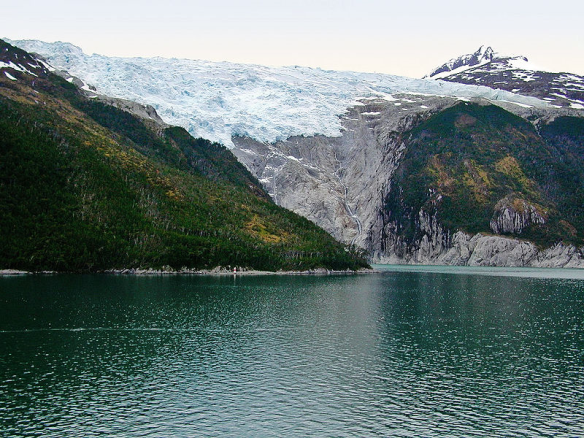 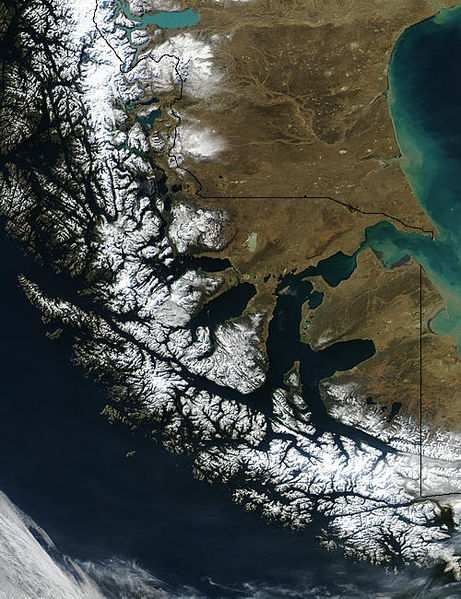 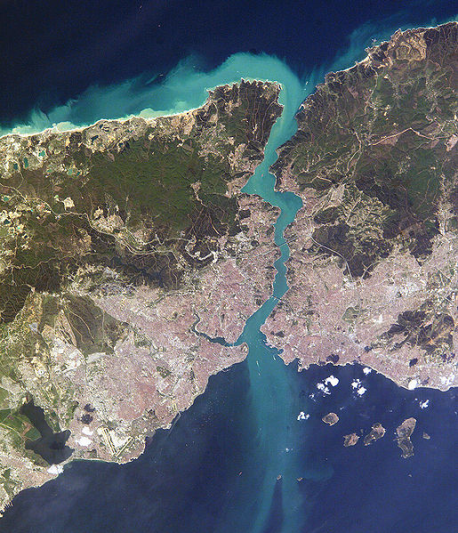 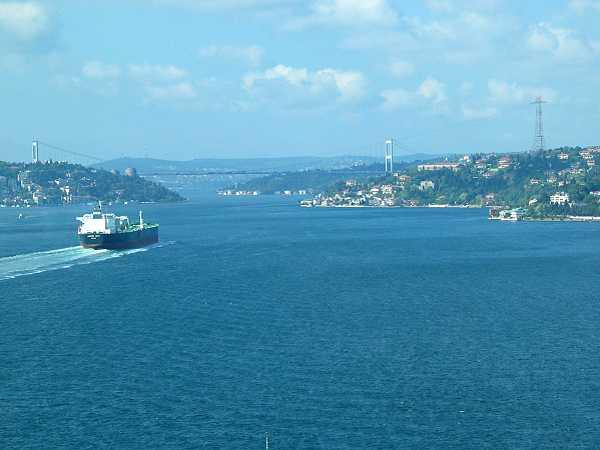 Вывод
Какие части гидросферы мы с вами узнали? Назовите их.
Какой океан омывает все материки?
Назовите цветные моря.
Какое море омывает три части света?
Какой залив расположен между полуостровами Индостан и Индокитай?
Какой пролив разъединяет материки Евразия и Северная Америка?
План определения географического положения моря
Название;
Частью какого океана является;
Внутреннее или окраинное;
В какой части океана расположено;
Между какими океанами находится;
Протяжённость (по одному из направлений)
Что омывает;